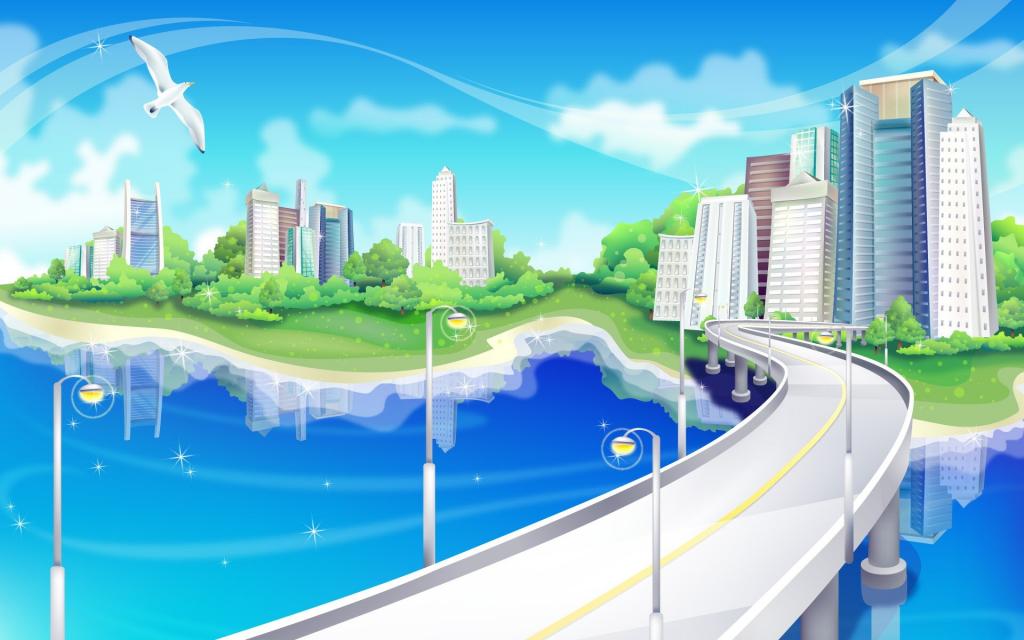 Воспитатель: Уракова Ольга Александровна
Интерактивная игра 
по
ПДД
Знает вся моя семья, знаю Правила  дорожного Движения и я
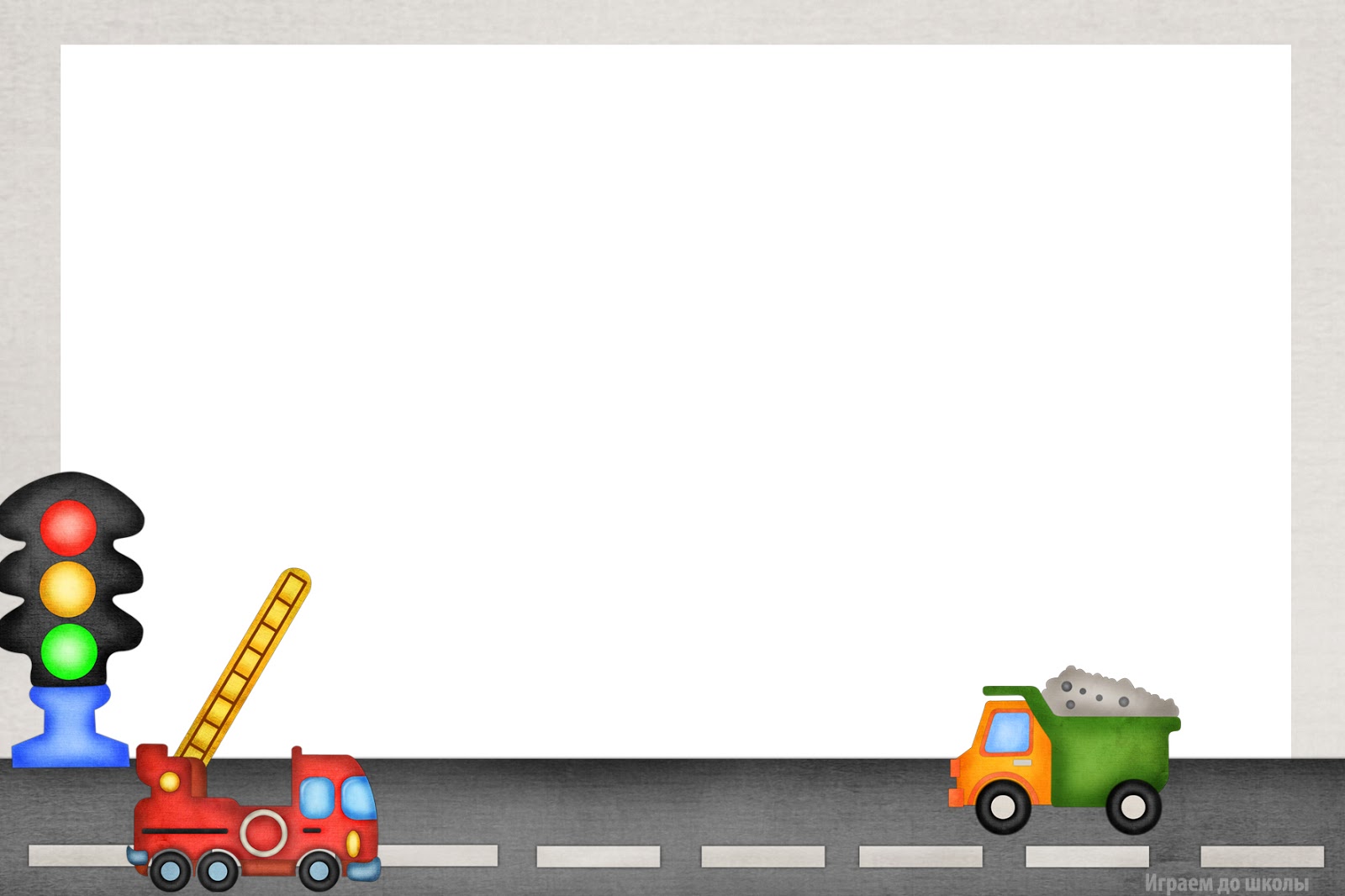 Задачи. 
 Совершенствовать представления о безопасном поведении на улицах и дорогах; закрепить знания о значении сигналов светофора и дорожных знаках. Развивать внимание, быстроту реакции, связную речь. Способствовать созданию положительного эмоционального настроения.
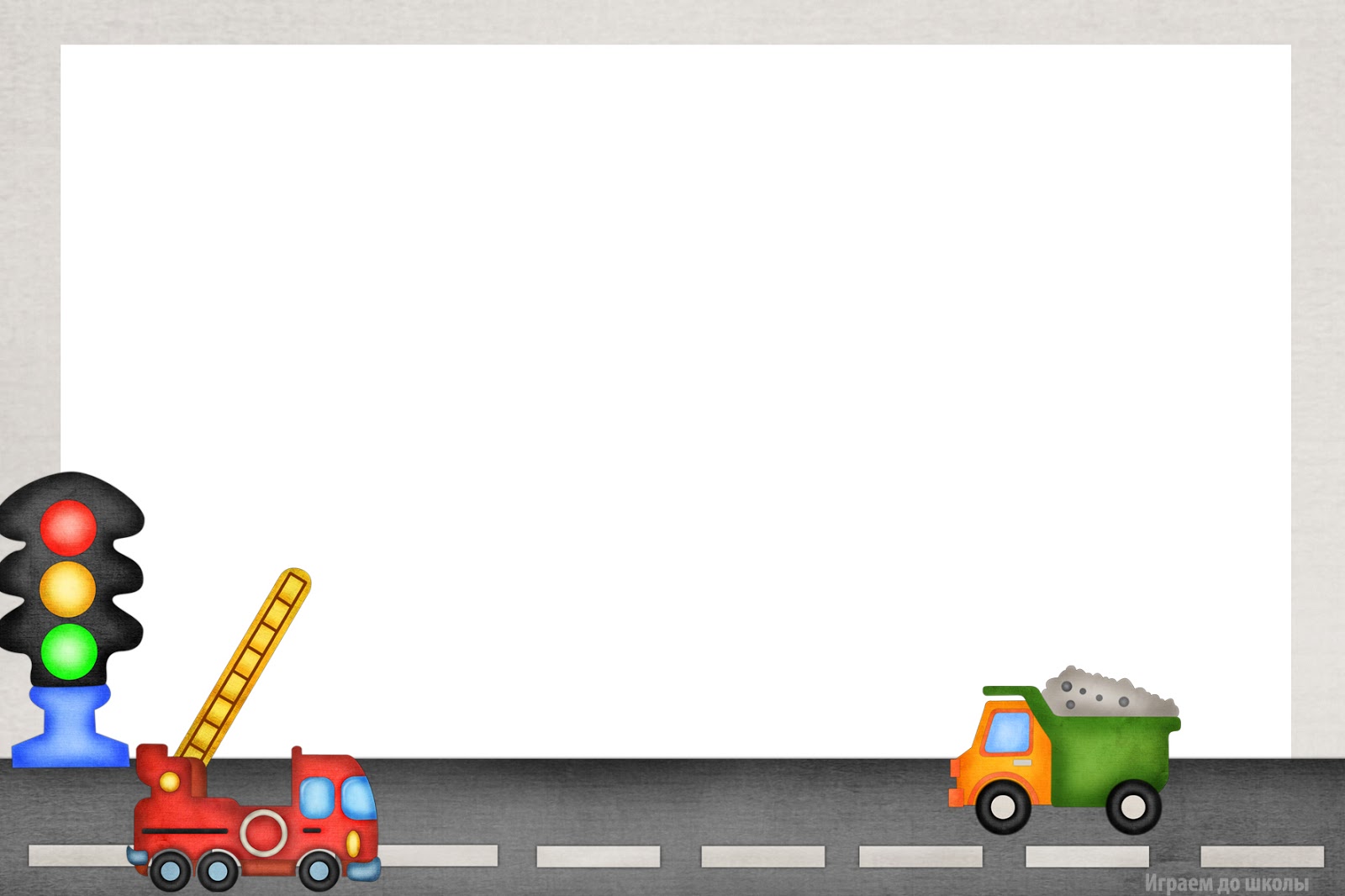 Правила игры.
Ребенку необходимо выбрать геометрическую фигуру (кроме звездочки) и выполнить задание, которое после этого последует.  По окончании выполнения задания нужно нажать на стрелку в нижнем правом углу и  выбрать другую геометрическую фигуру. Когда  все задания будут выполнены нажать на звездочку.
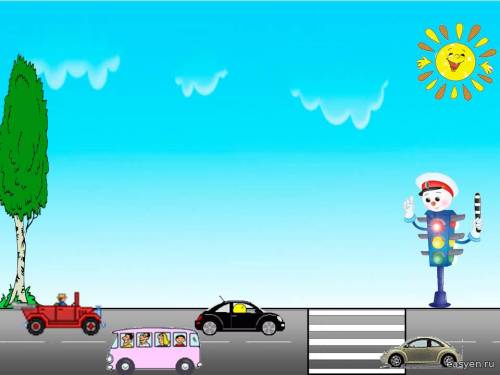 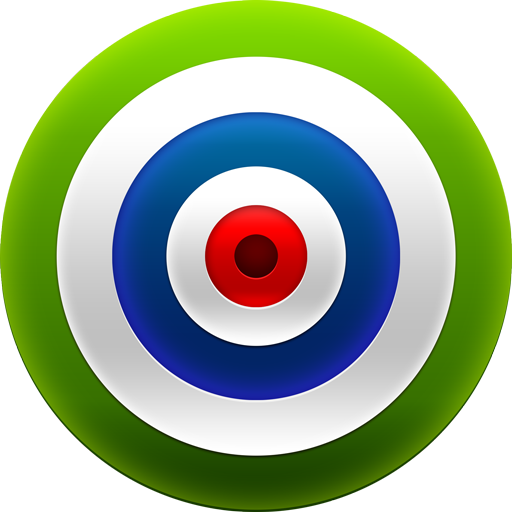 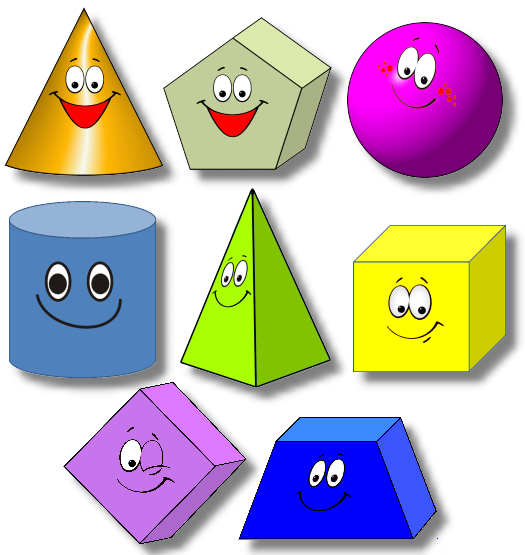 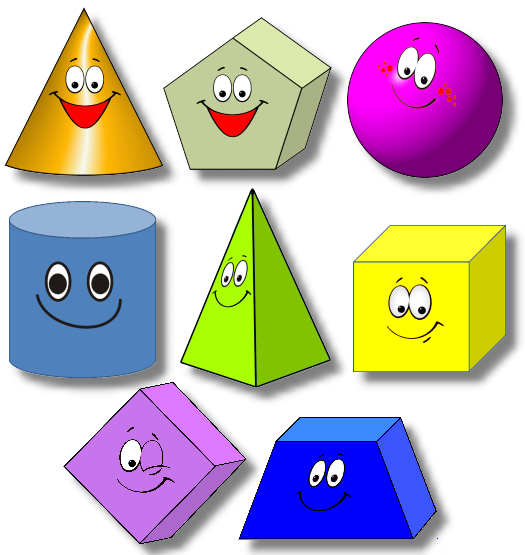 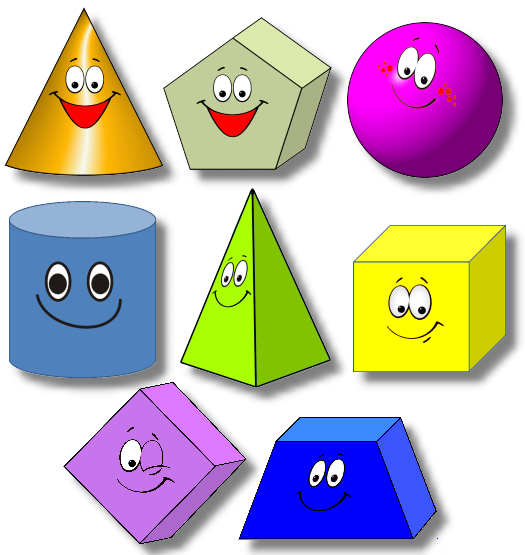 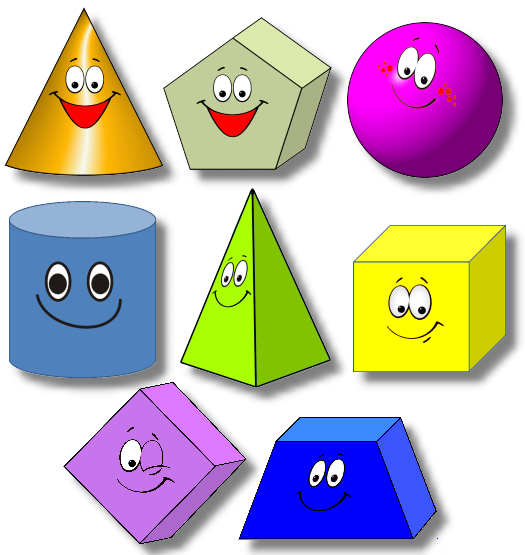 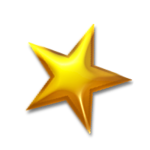 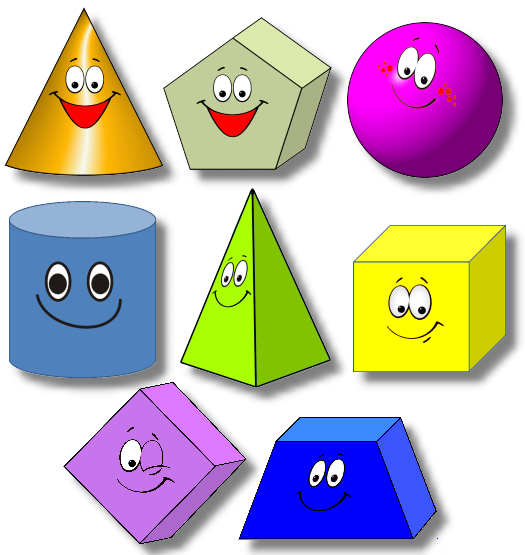 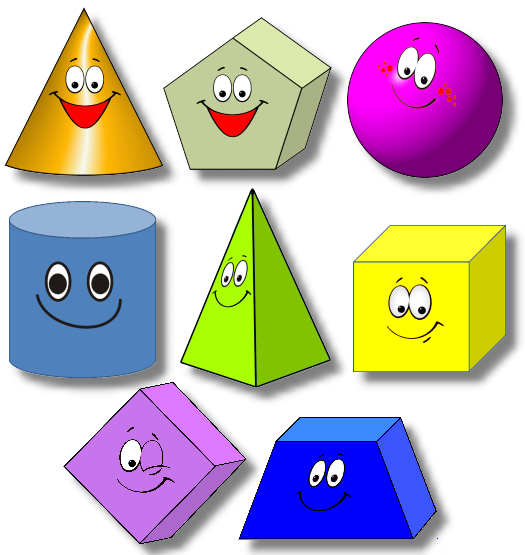 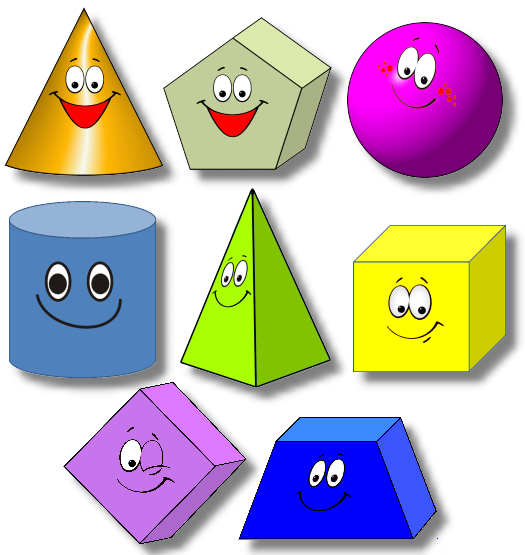 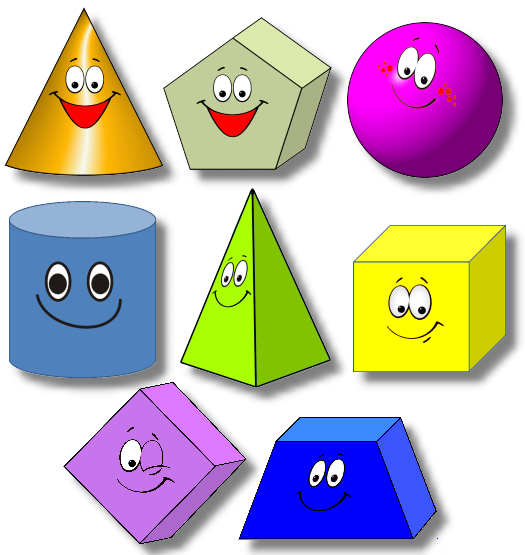 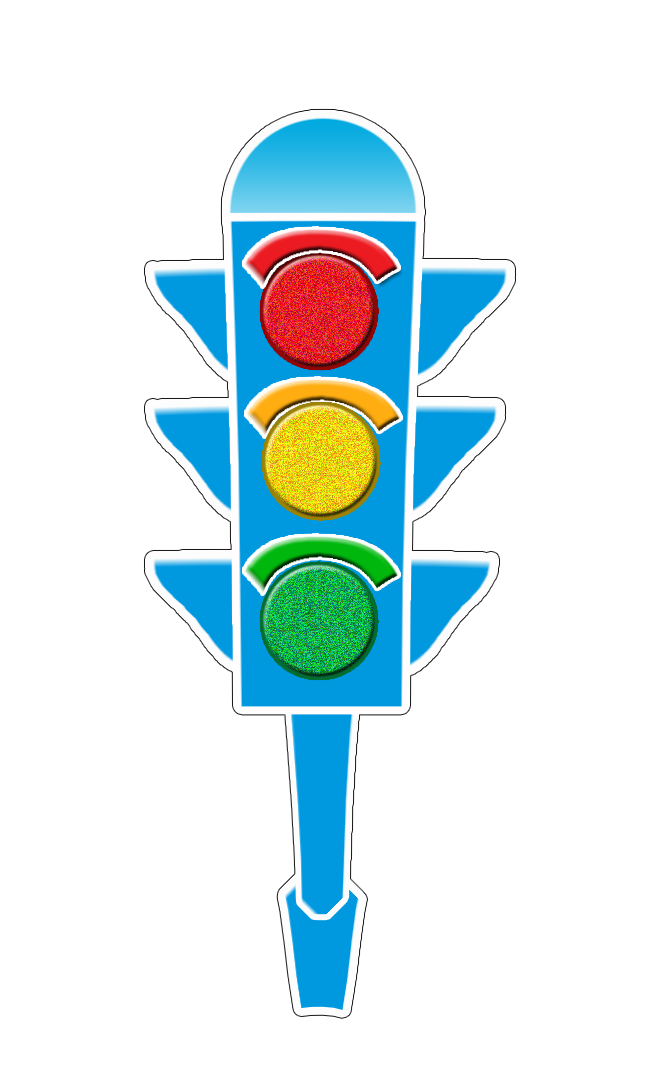 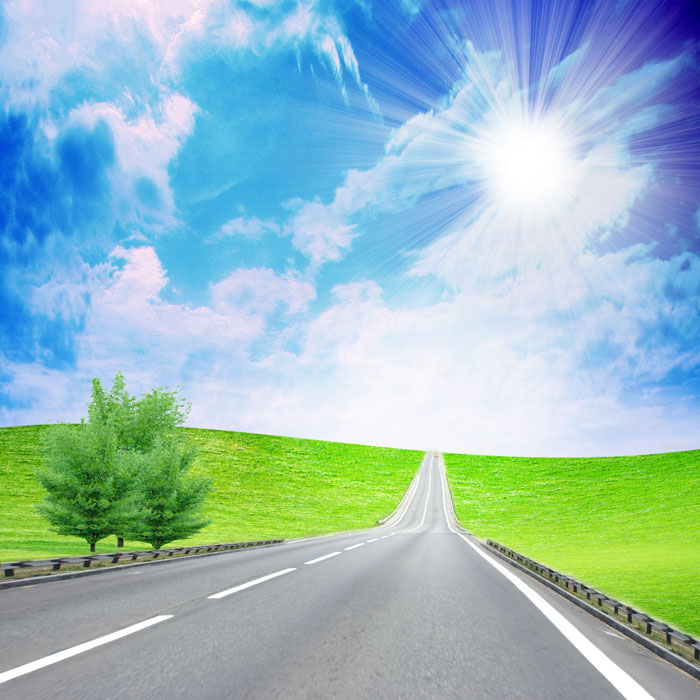 Встало с краю улицы
В длинном сапоге
Чучело трёхглазое
На одной ноге.
Где машины движутся,
Где сошлись пути,
Помогает улицу
Людям перейти
Отгадай загадку , а потом  нажми на смайлика
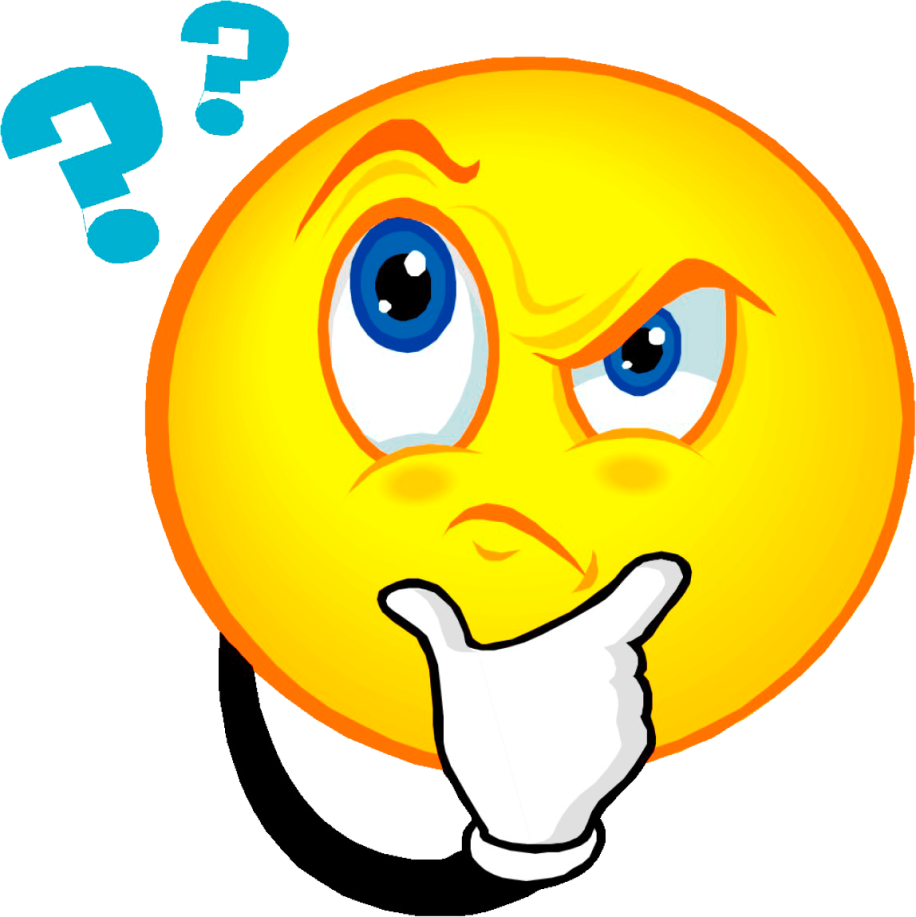 далее
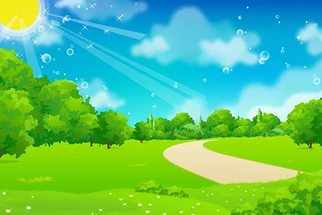 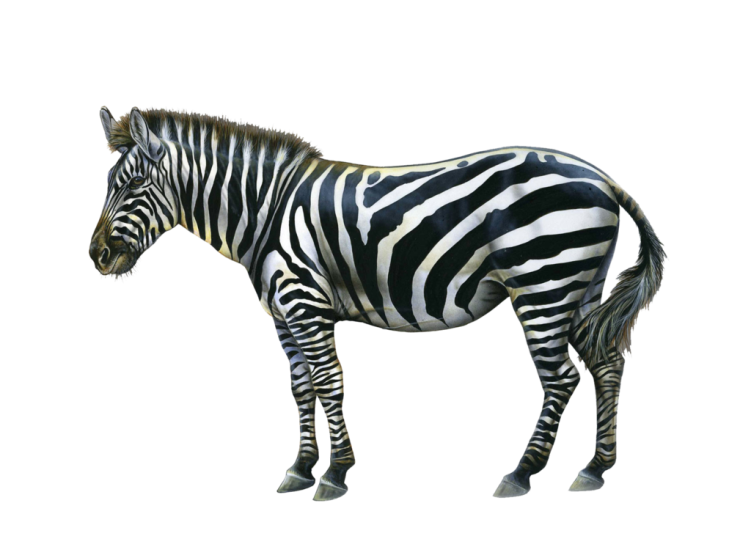 Какая картинка здесь зашифрована
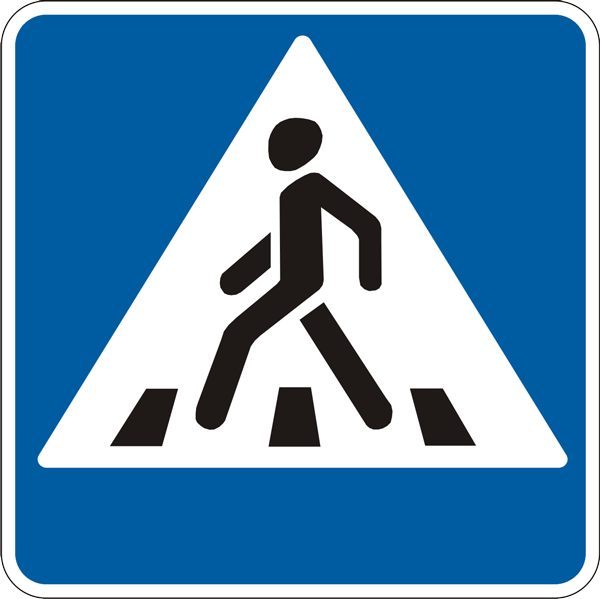 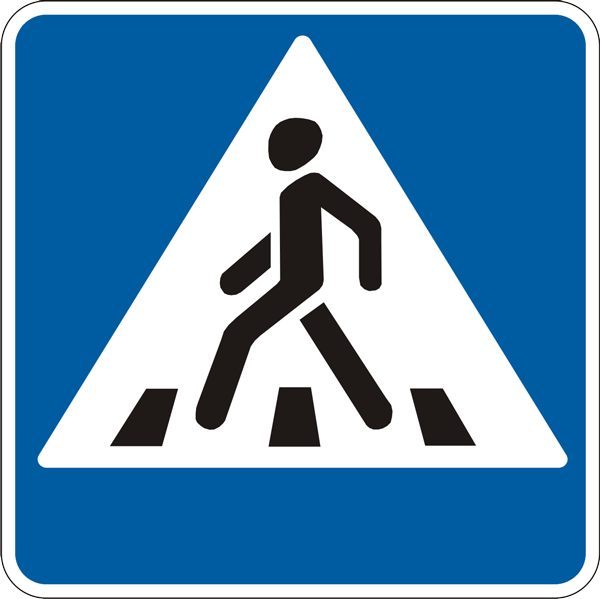 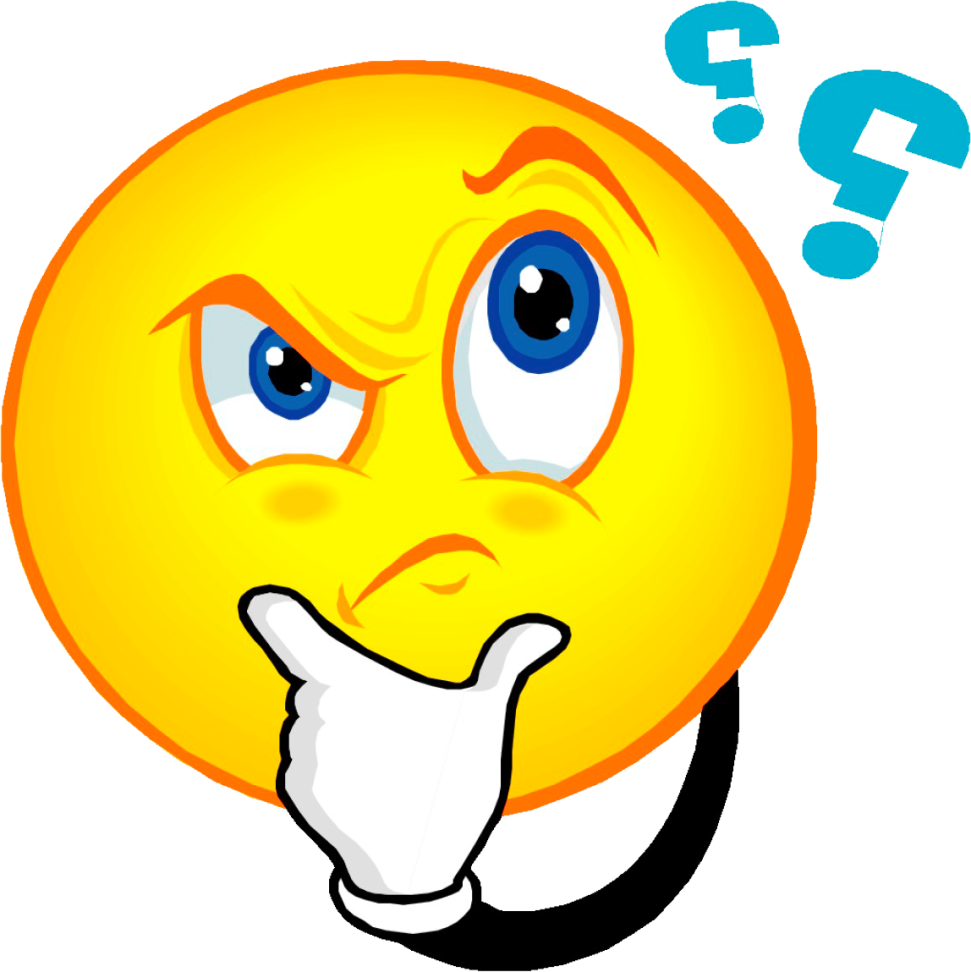 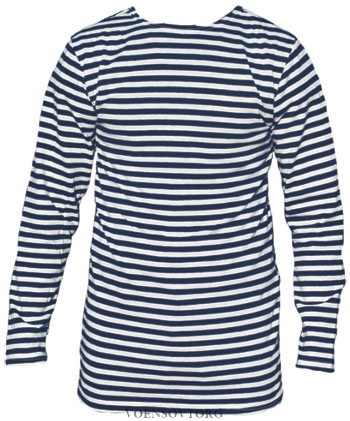 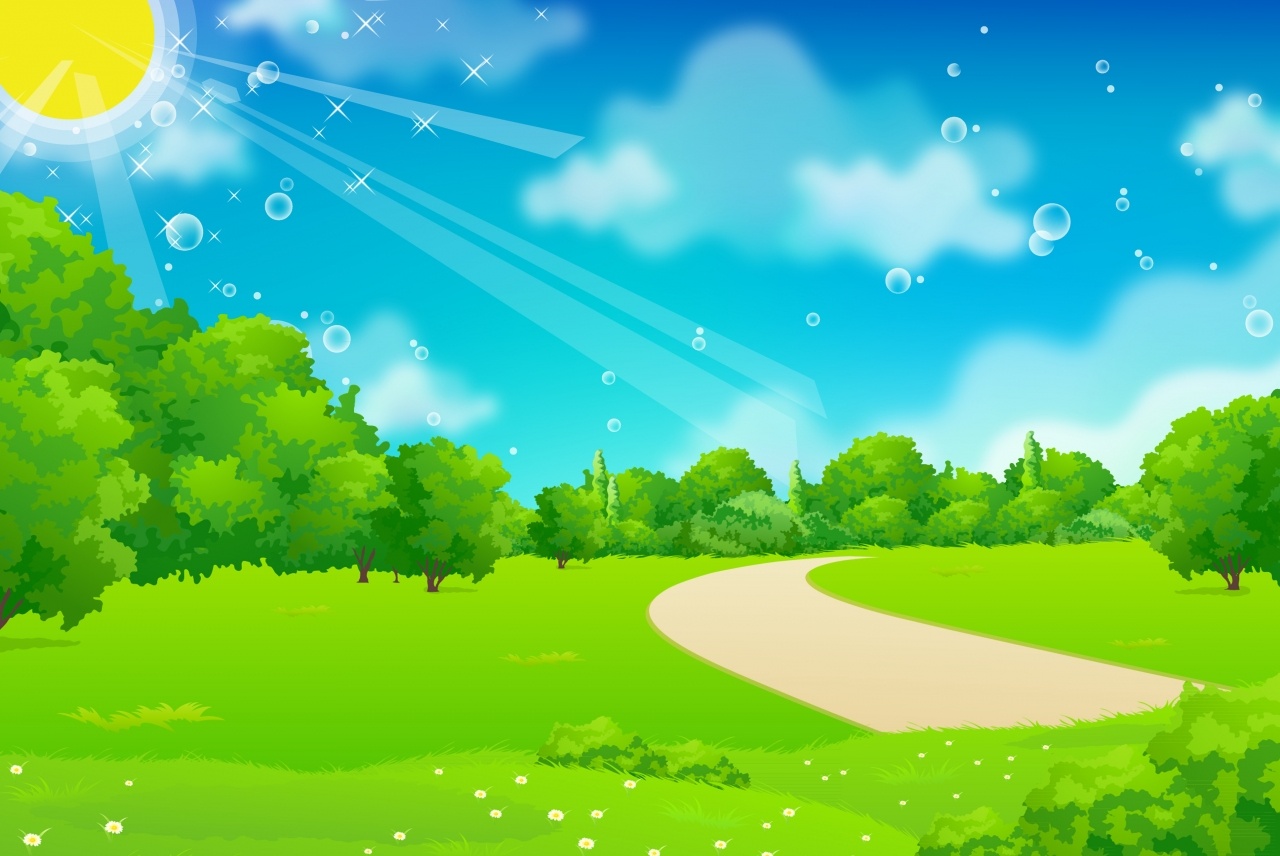 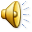 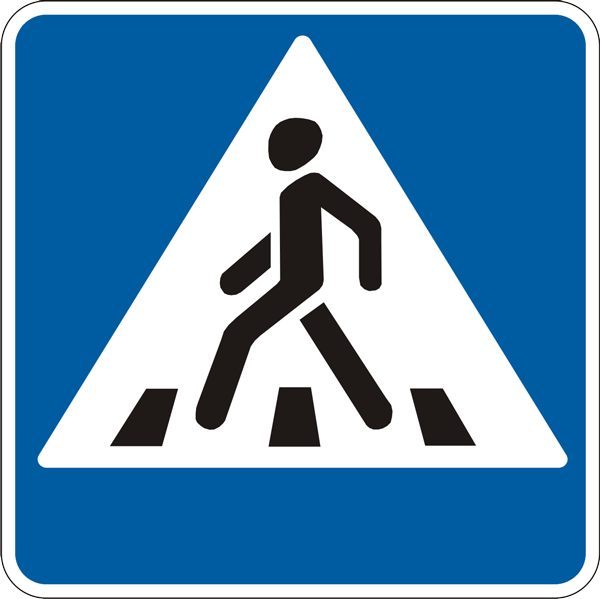 далее
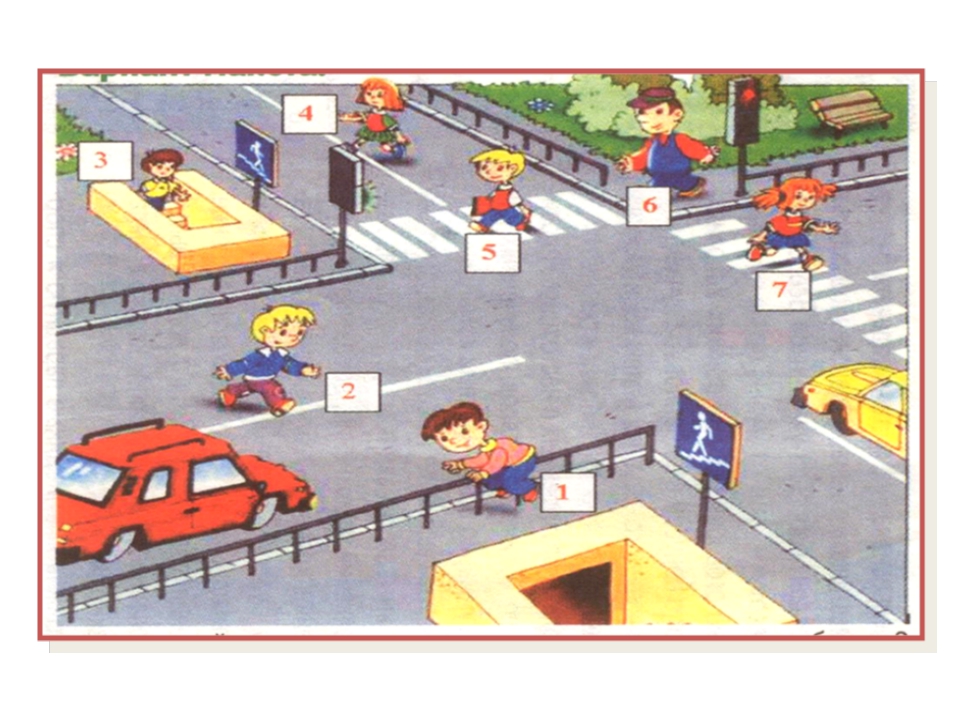 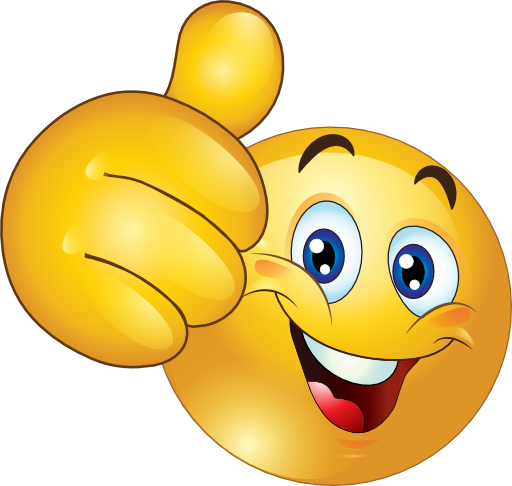 далее
Назови всех кто нарушил правила дорожного движения , после этого проверь себя - нажми на крестик
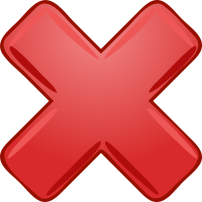 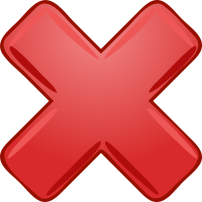 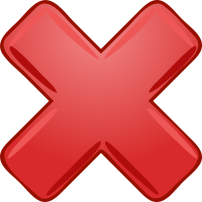 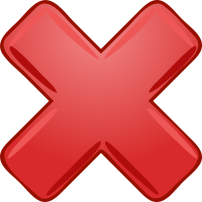 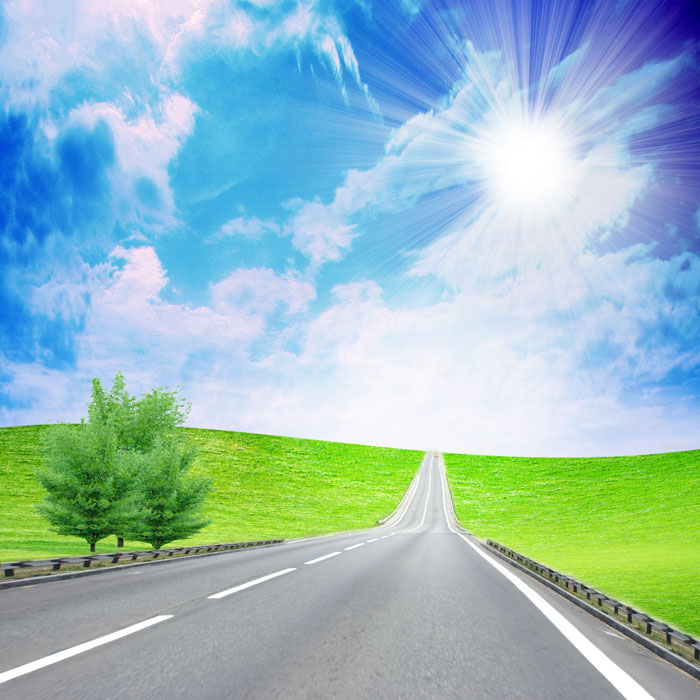 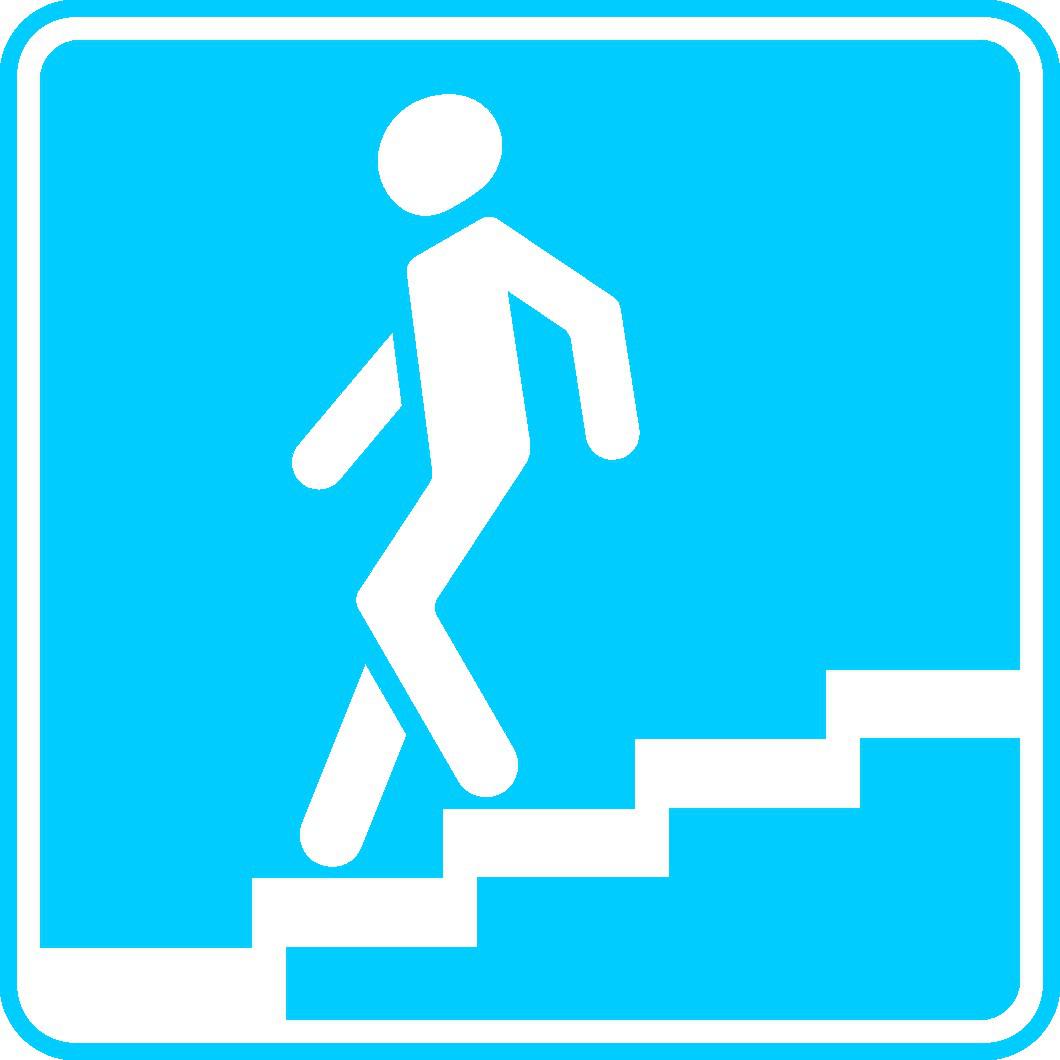 Что обозначает этот дорожный знак
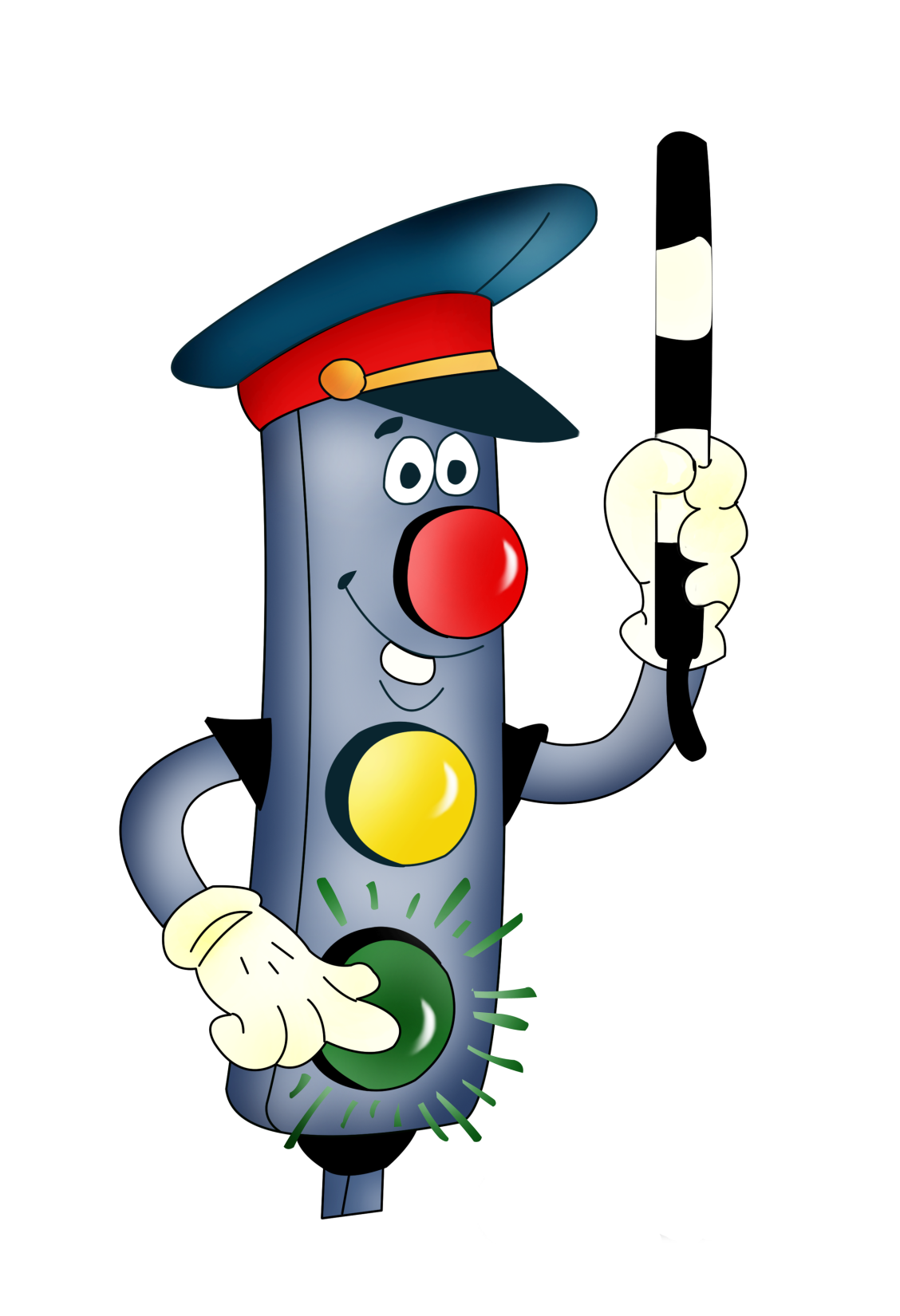 далее
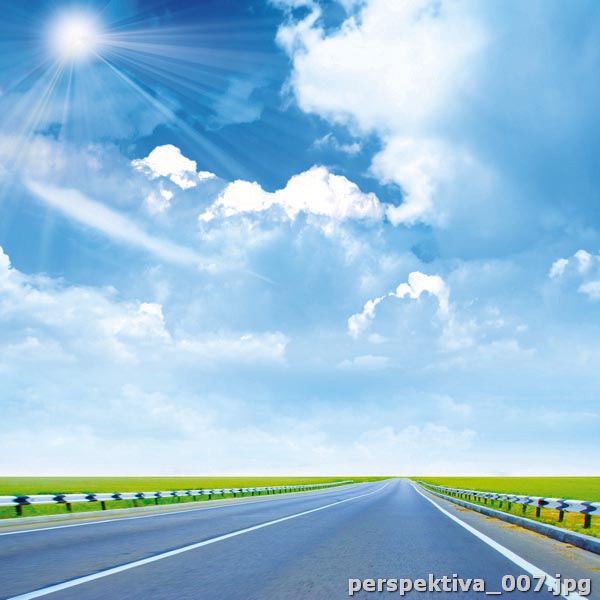 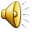 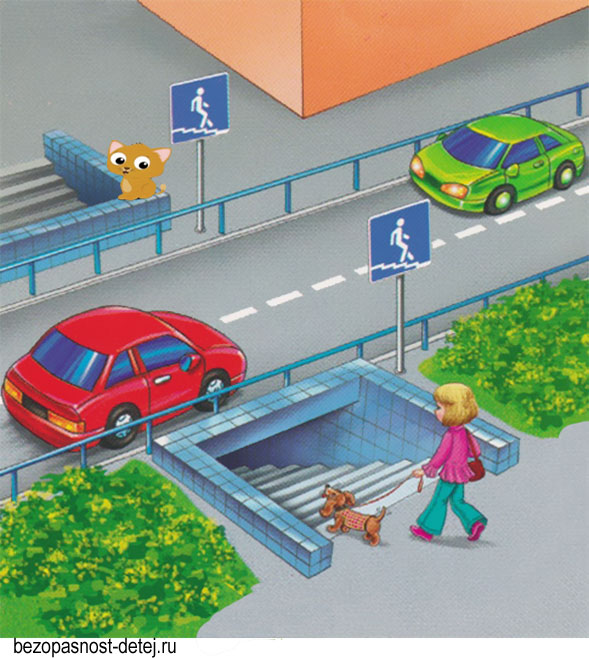 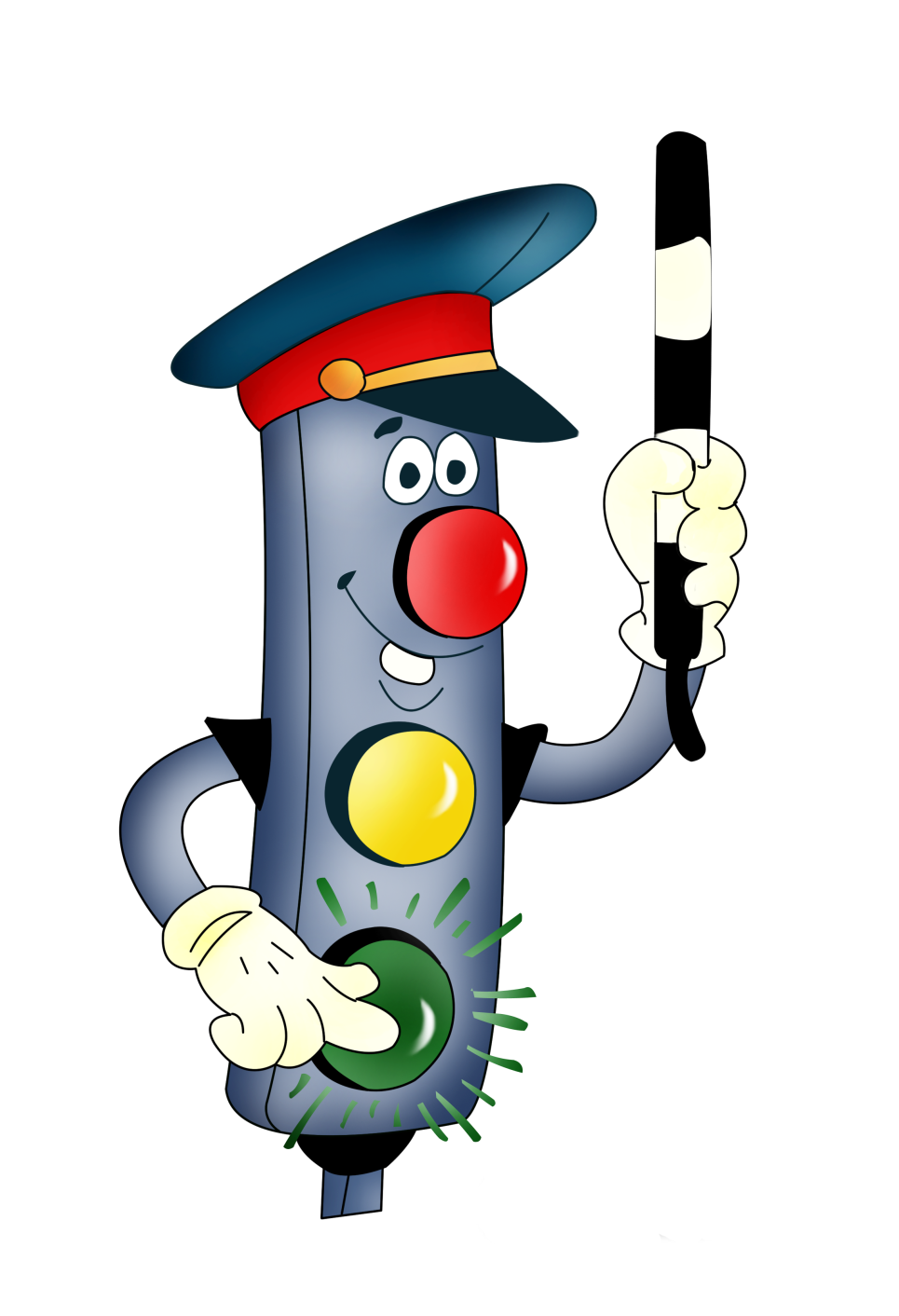 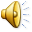 далее
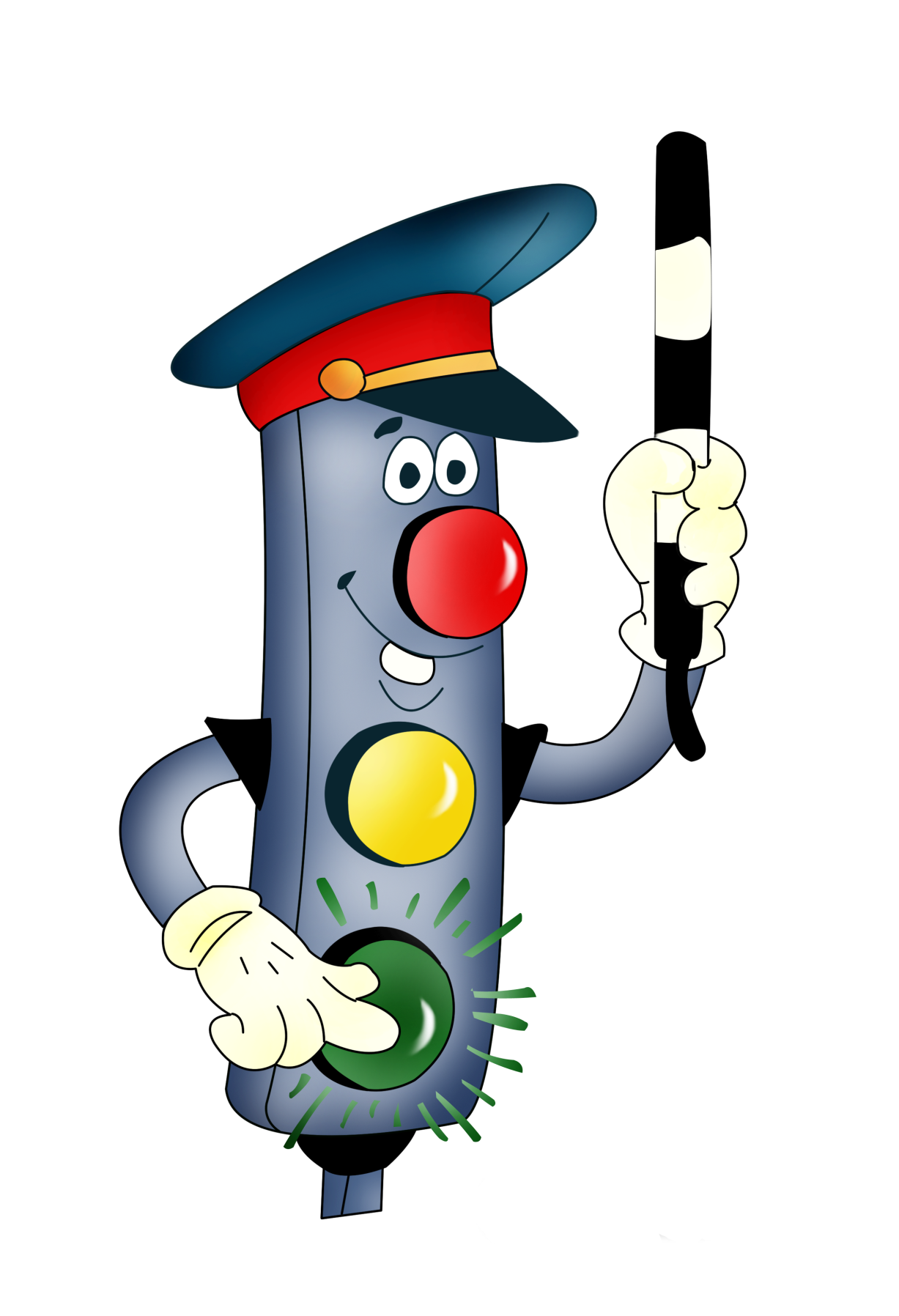 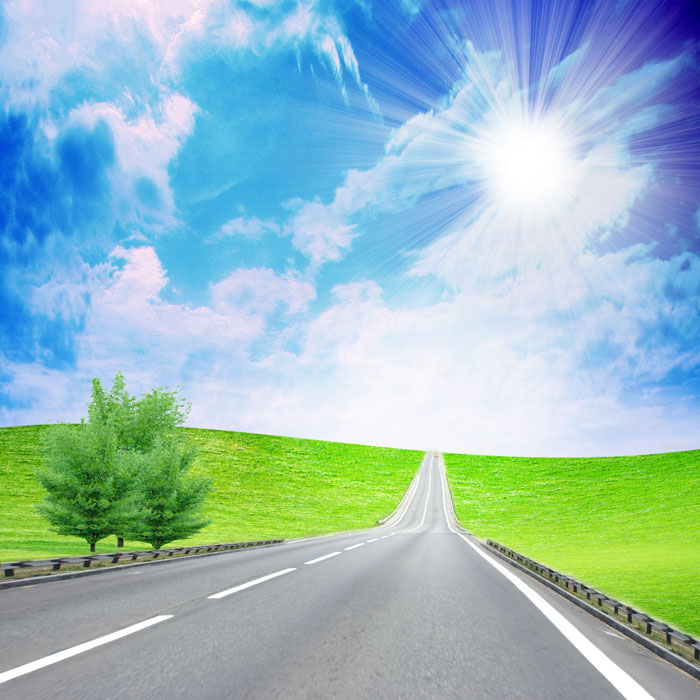 Что обозначает
 этот дорожный знак
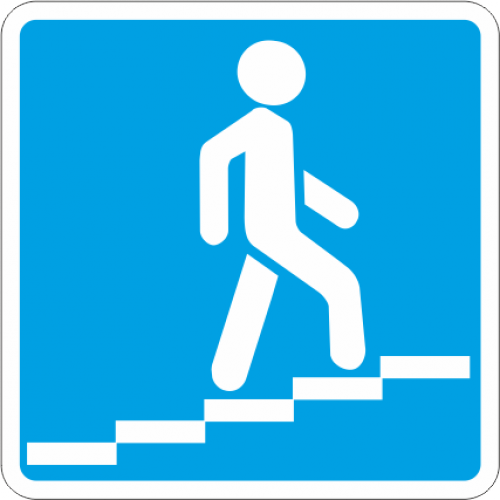 далее
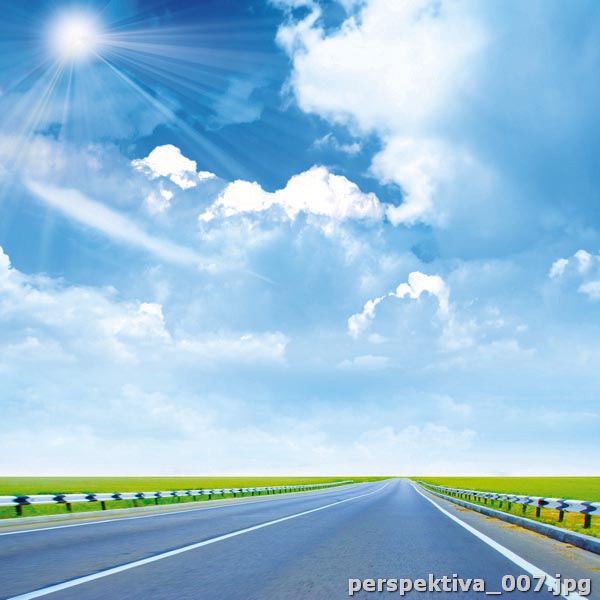 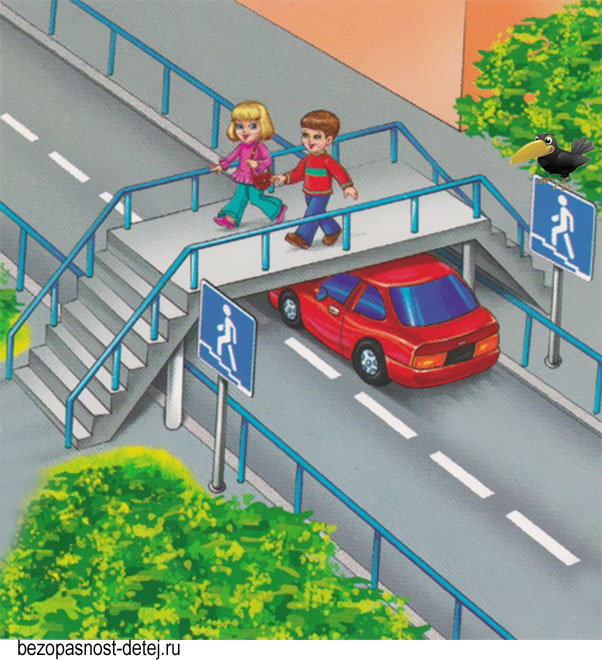 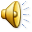 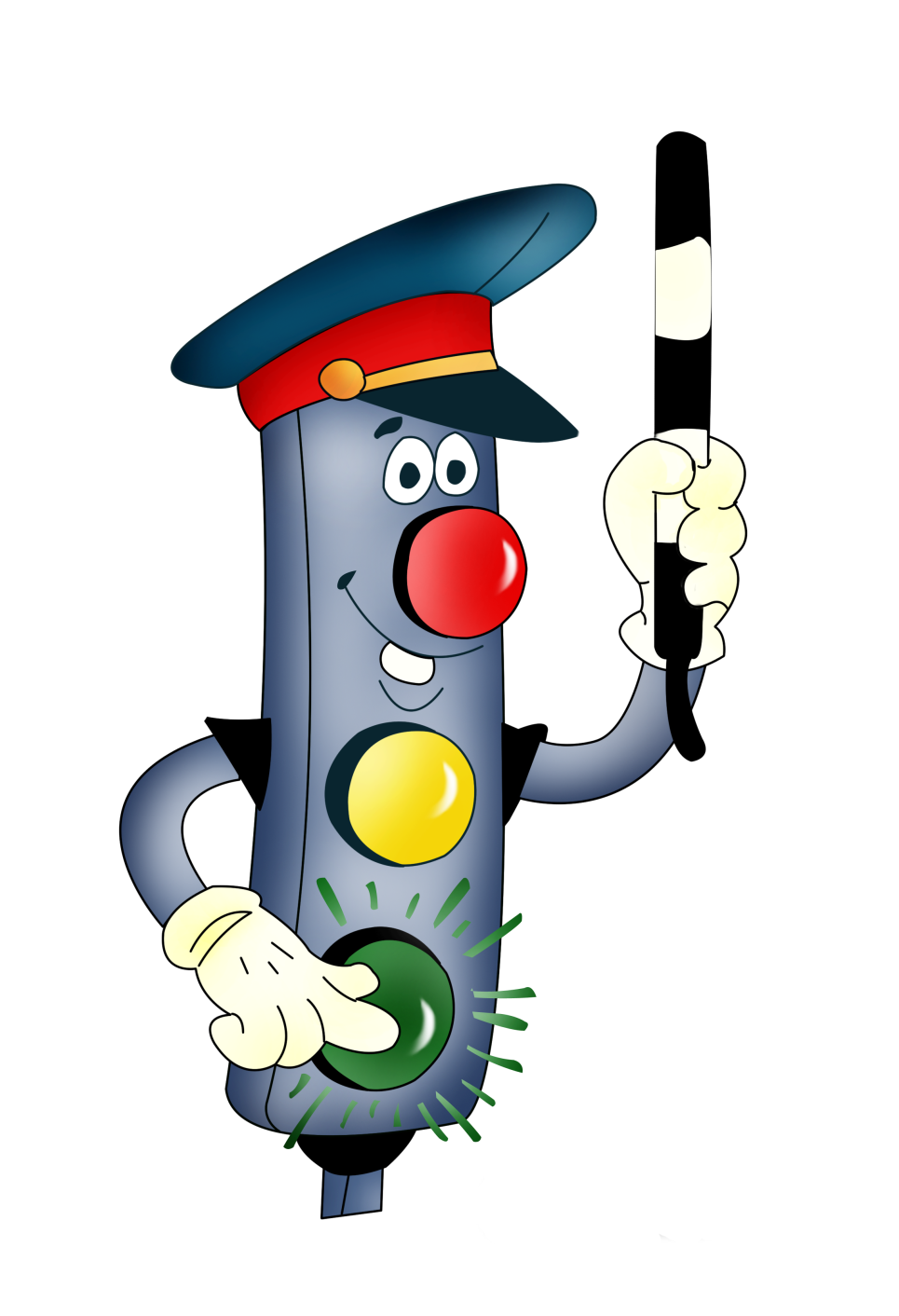 далее
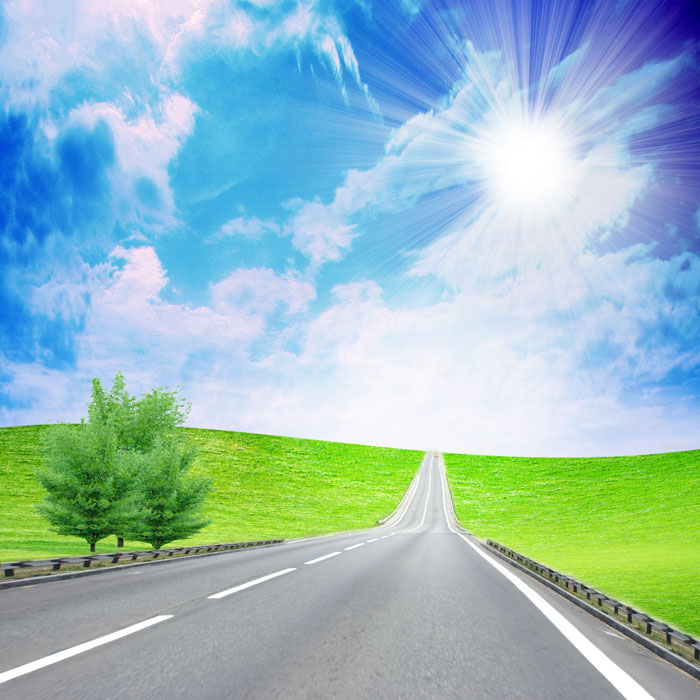 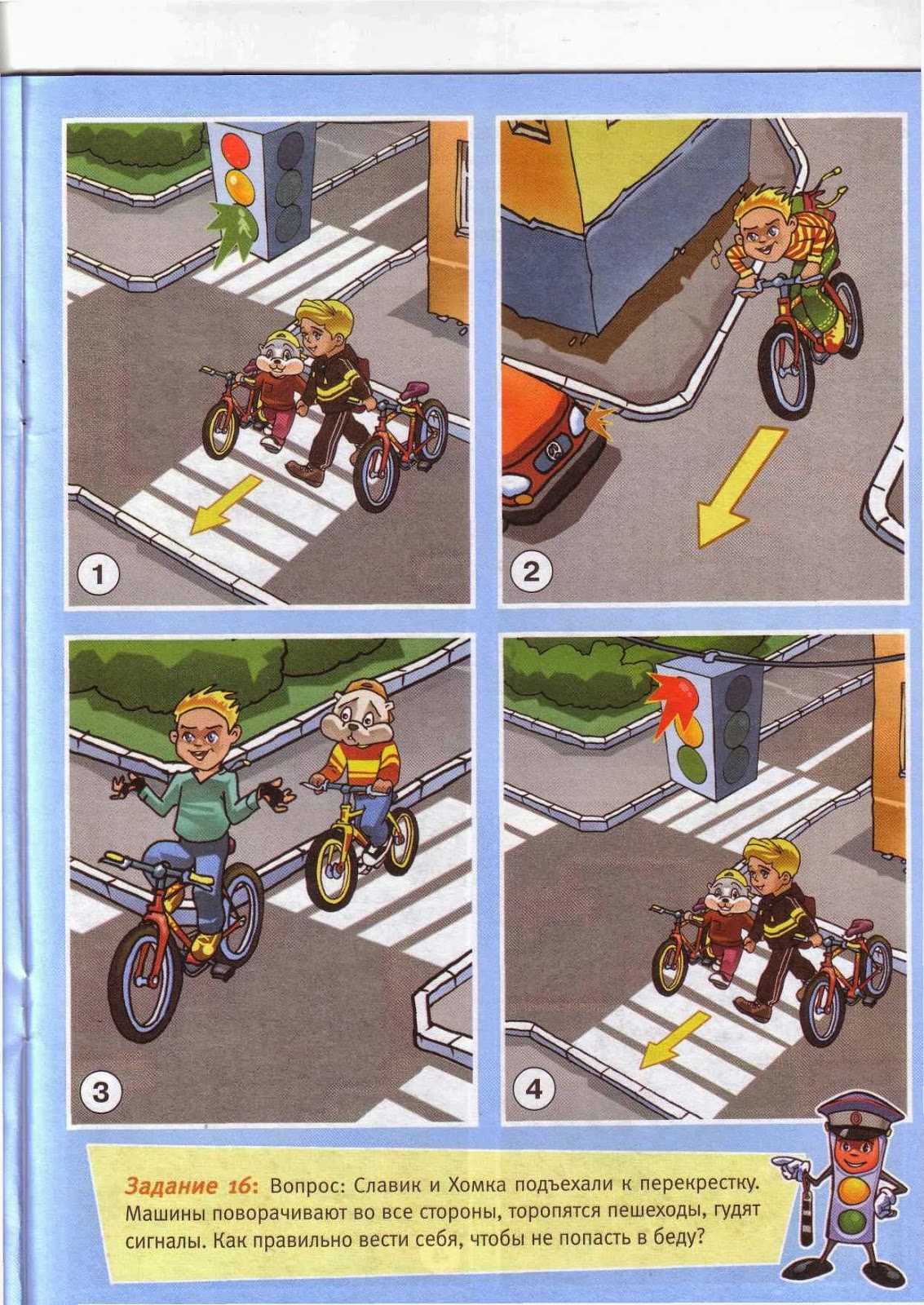 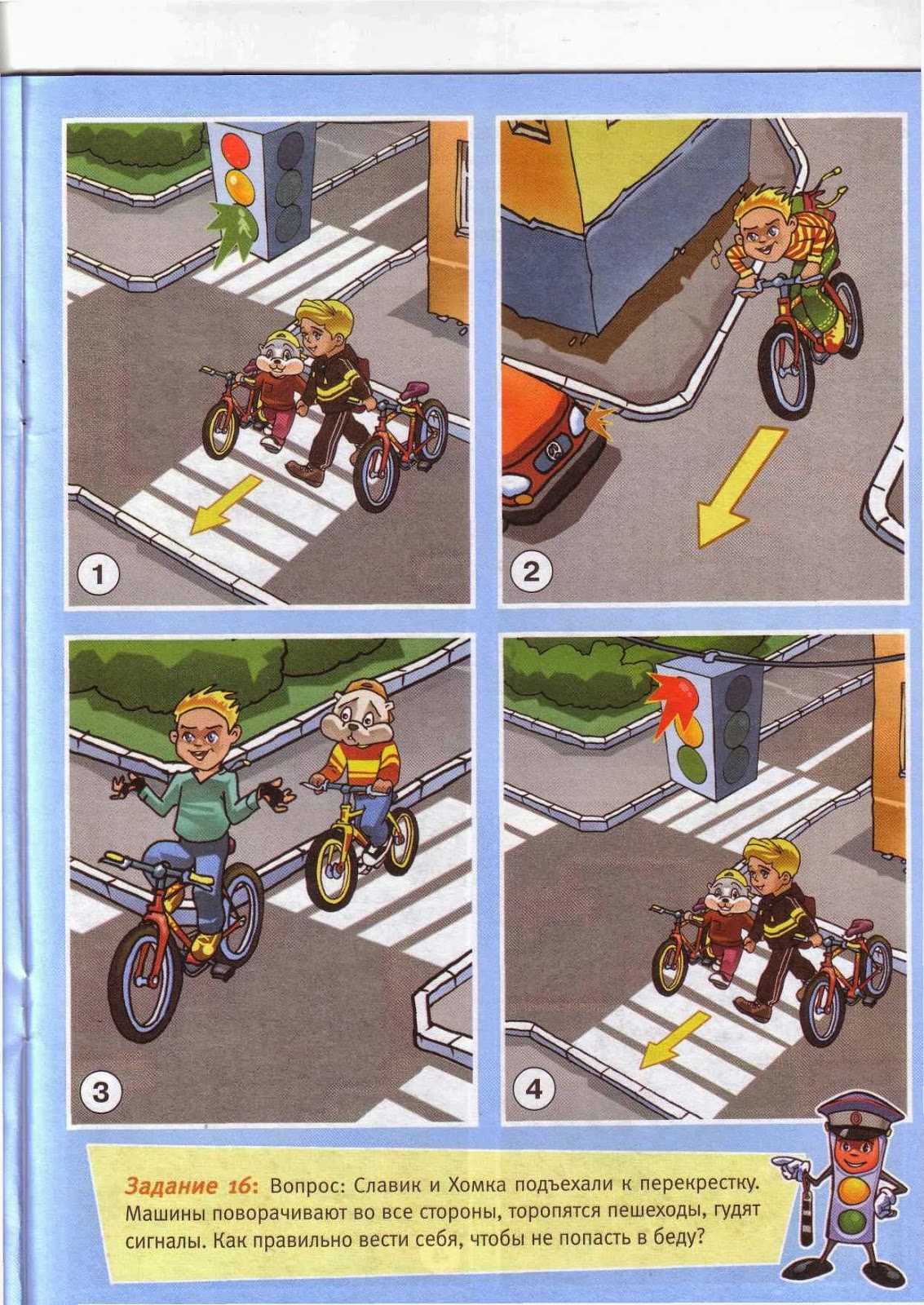 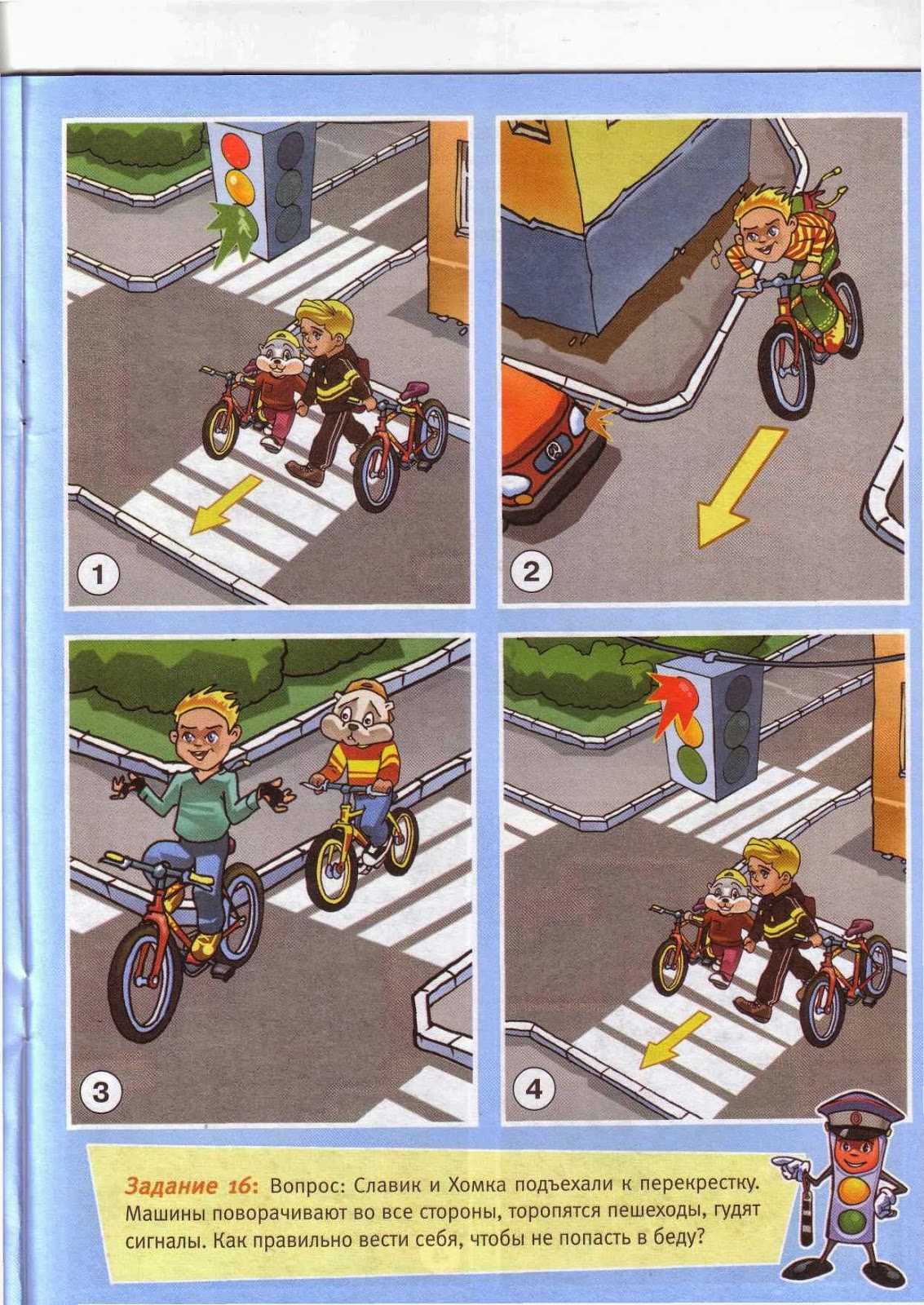 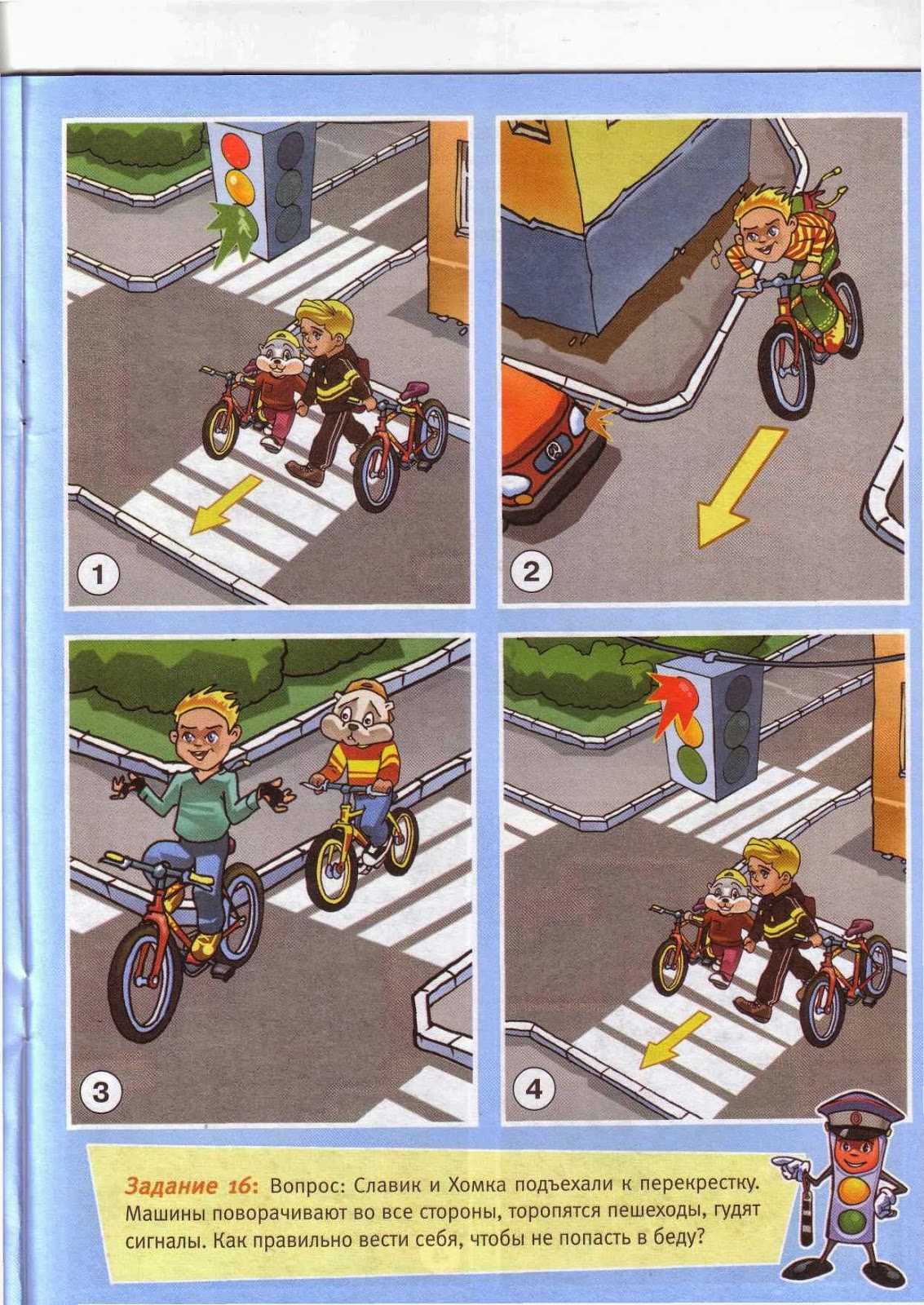 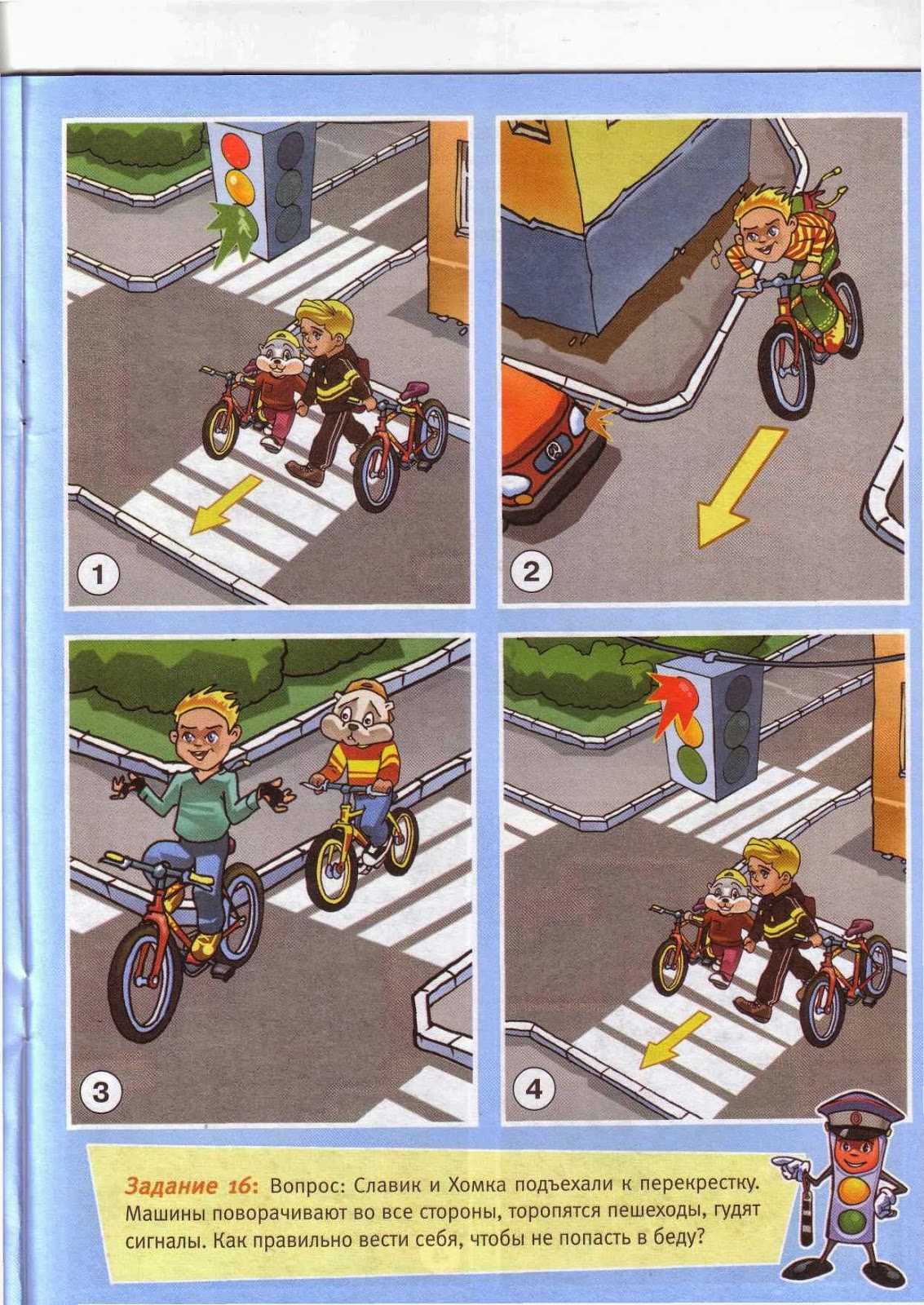 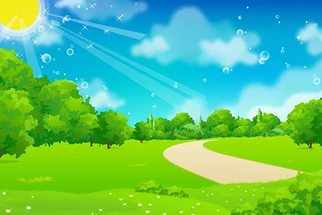 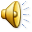 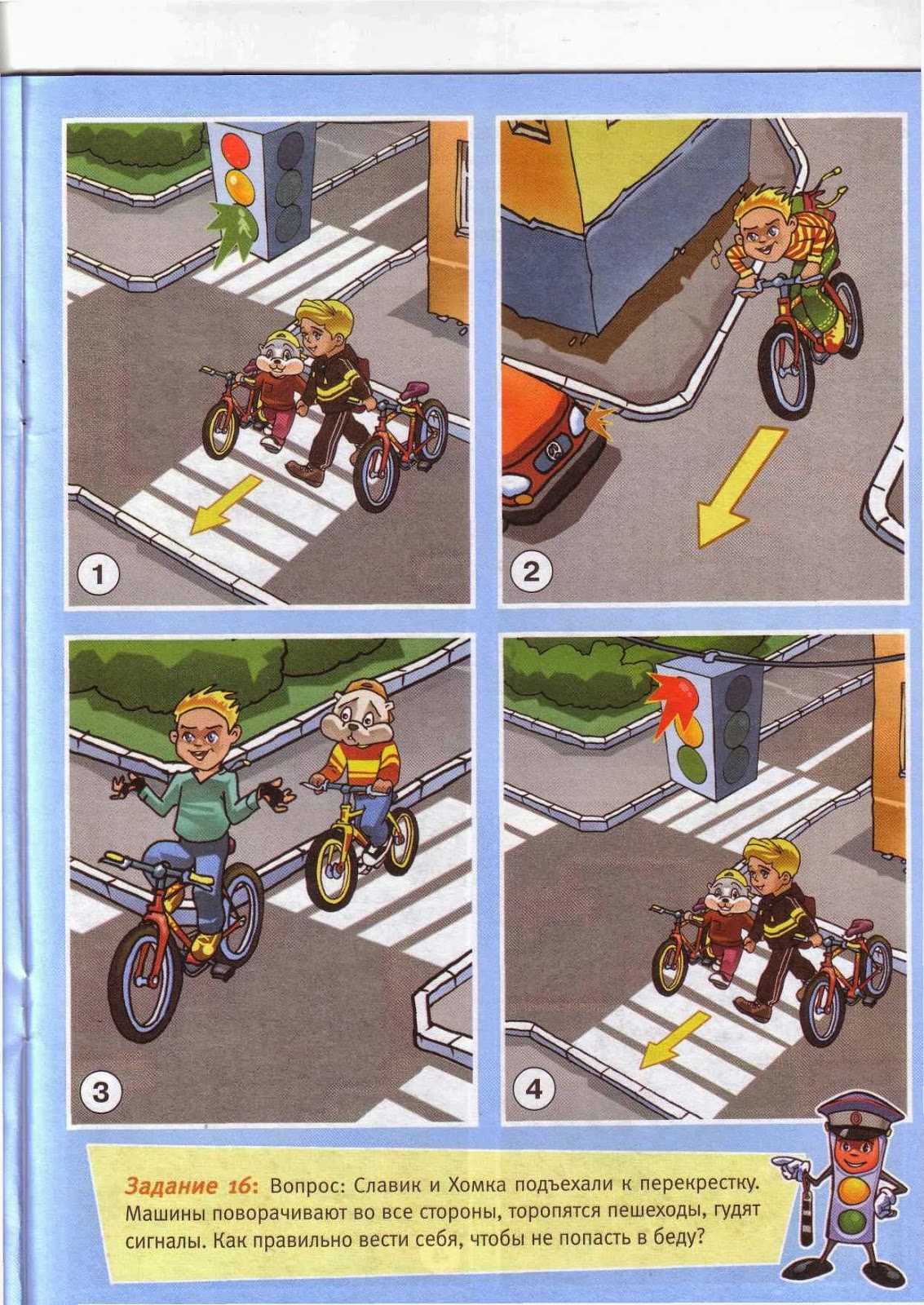 далее
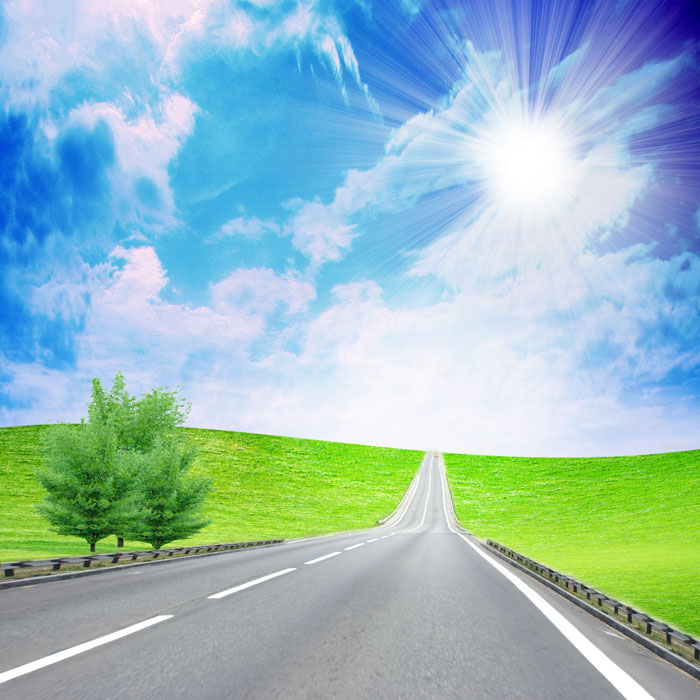 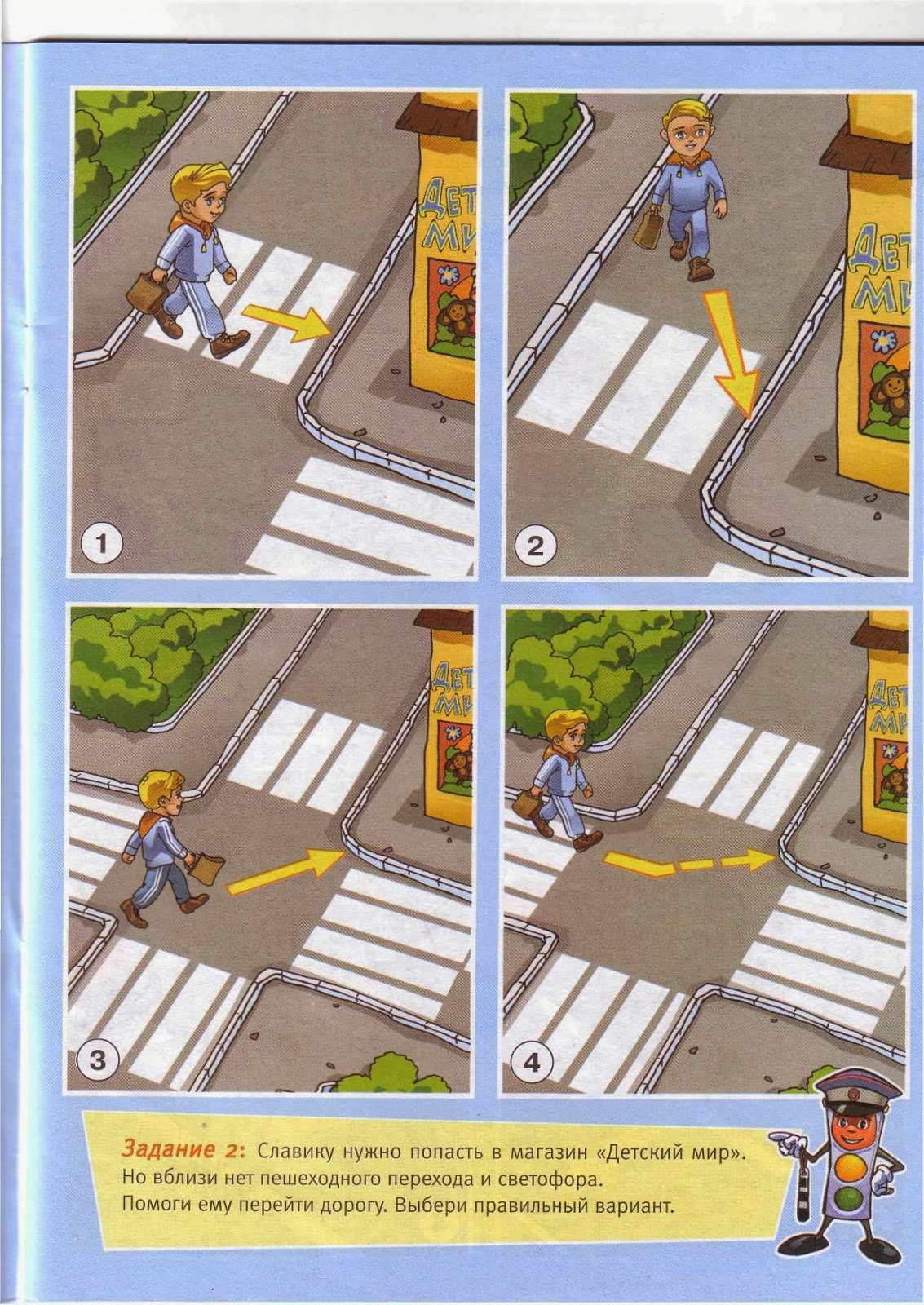 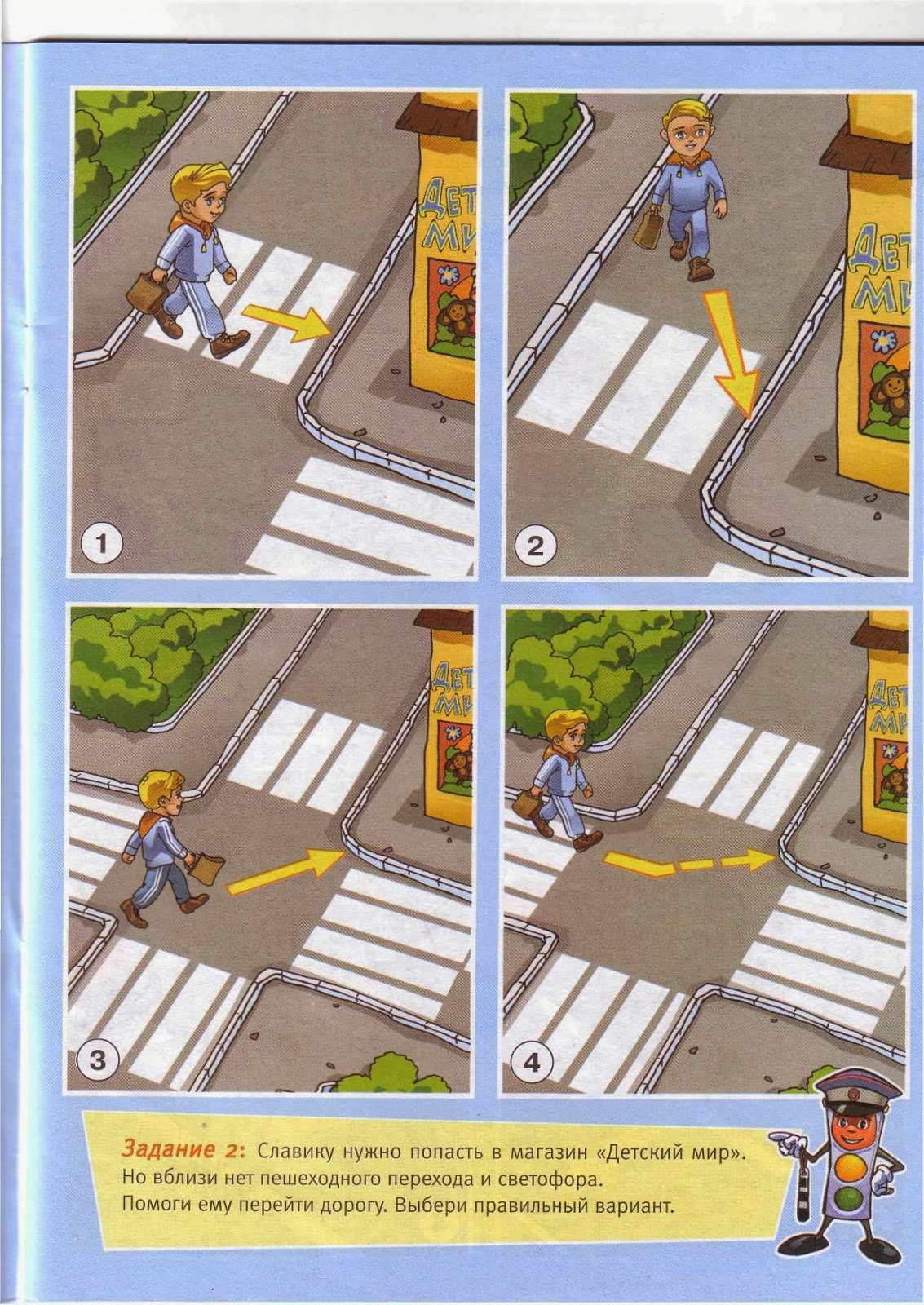 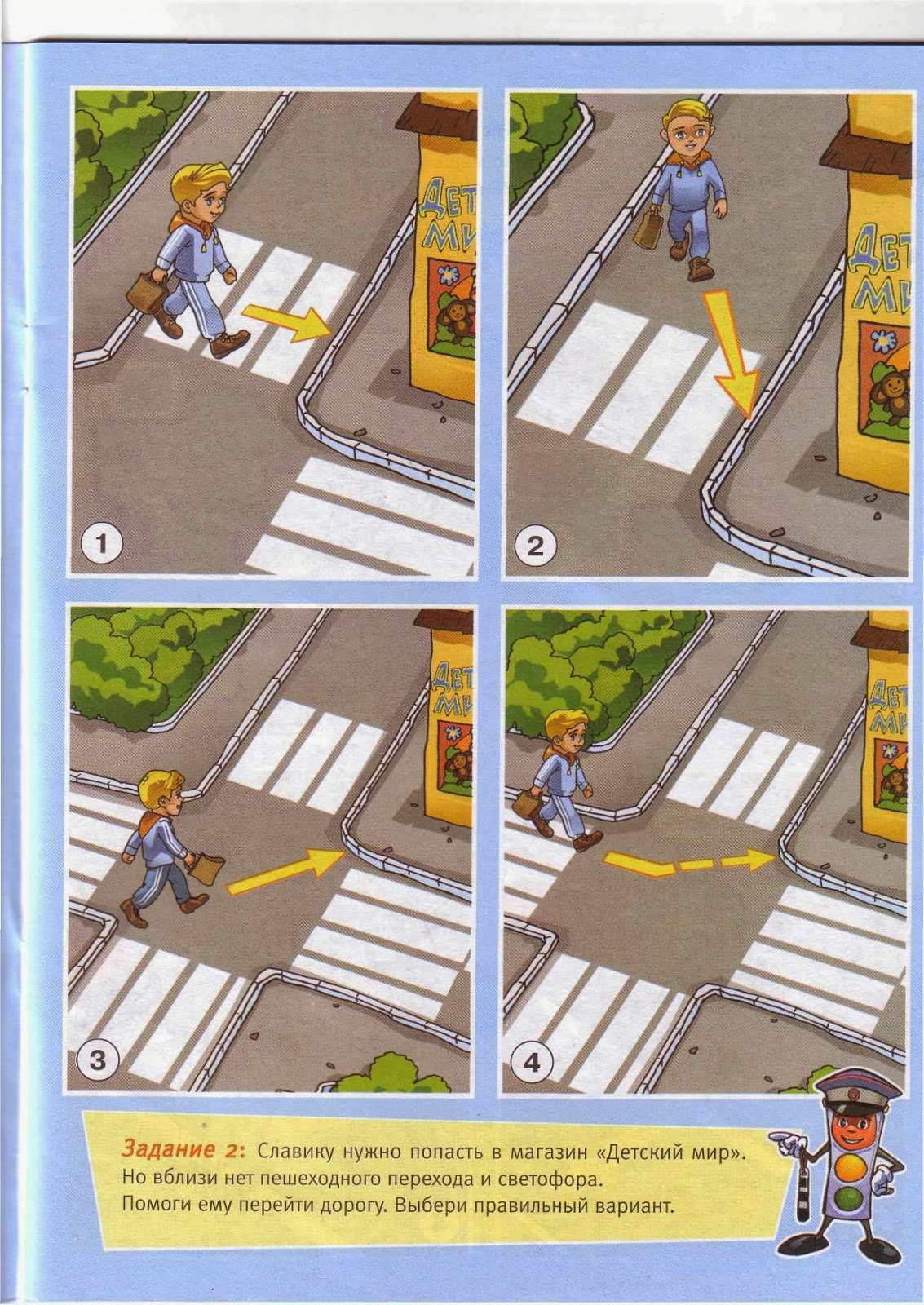 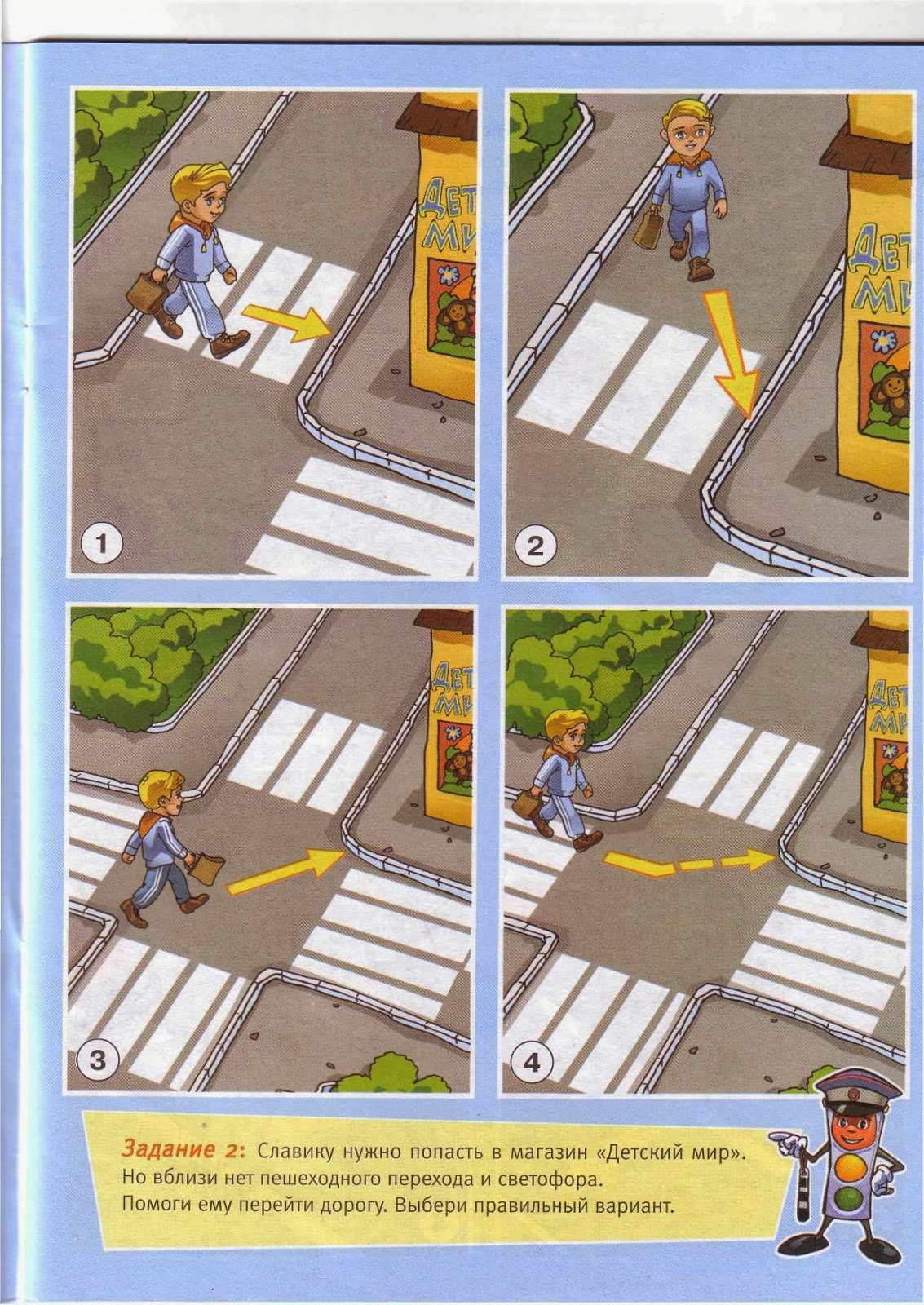 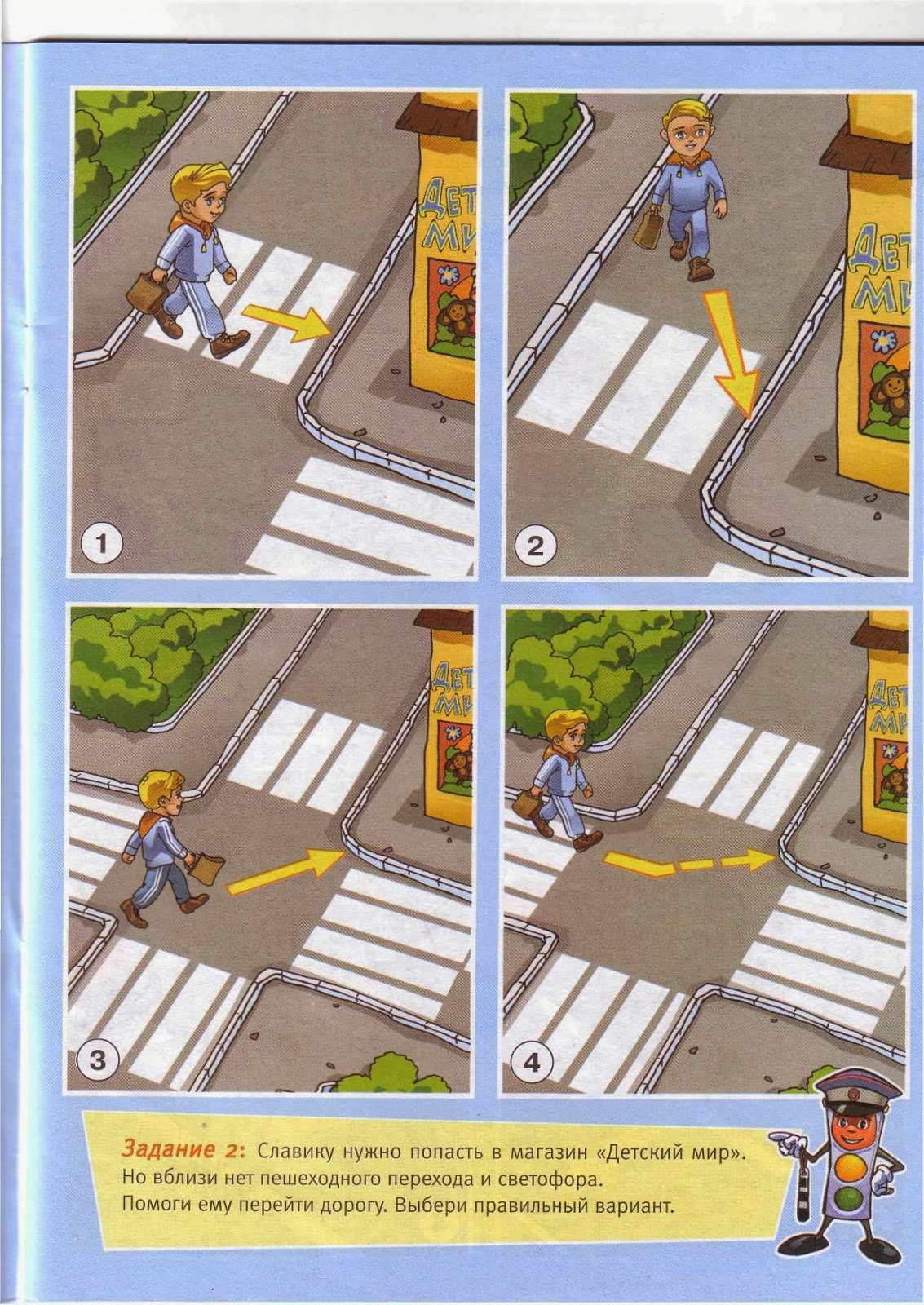 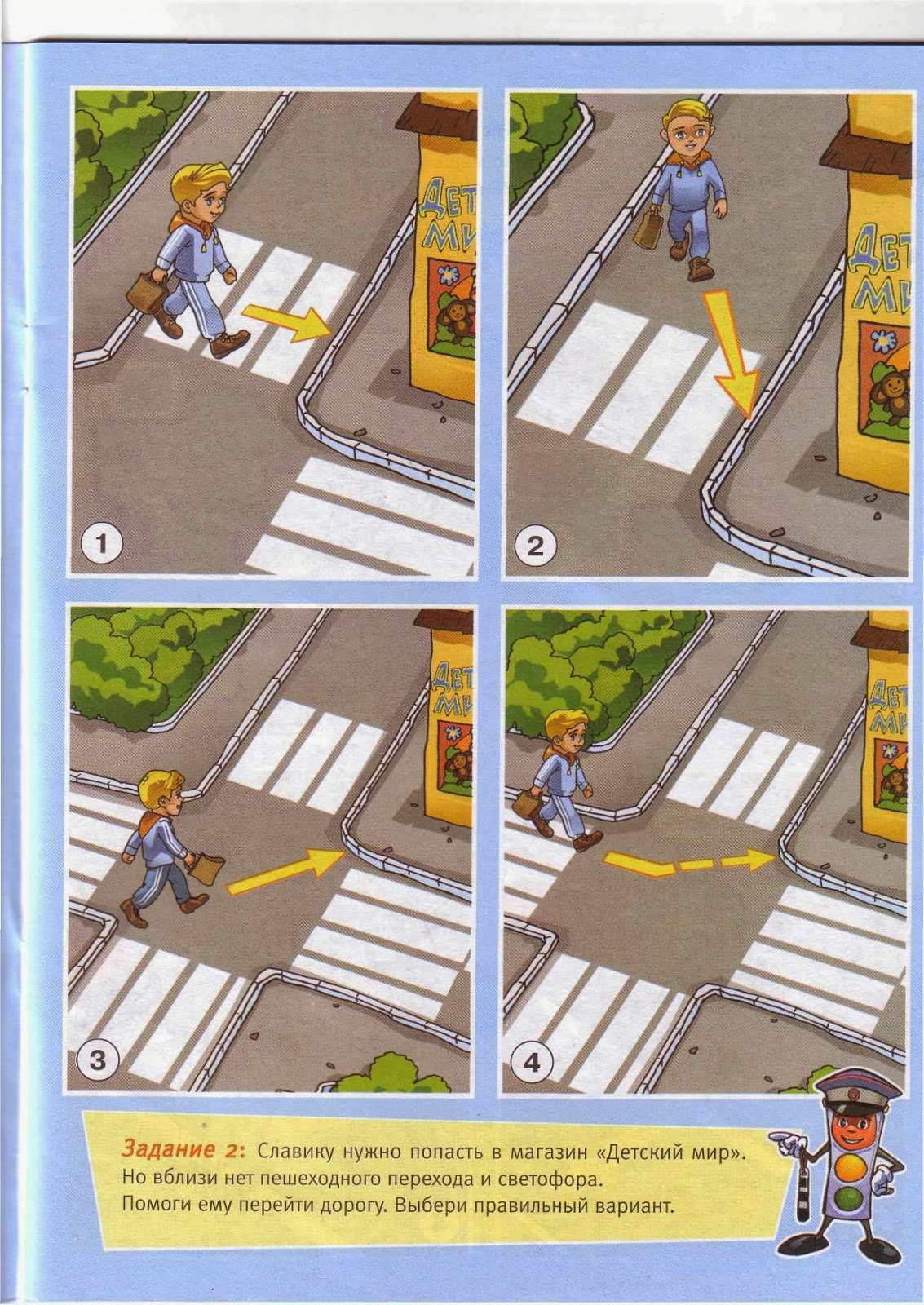 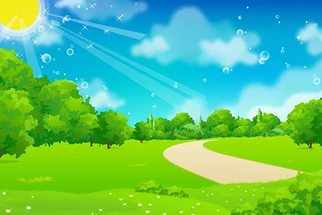 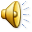 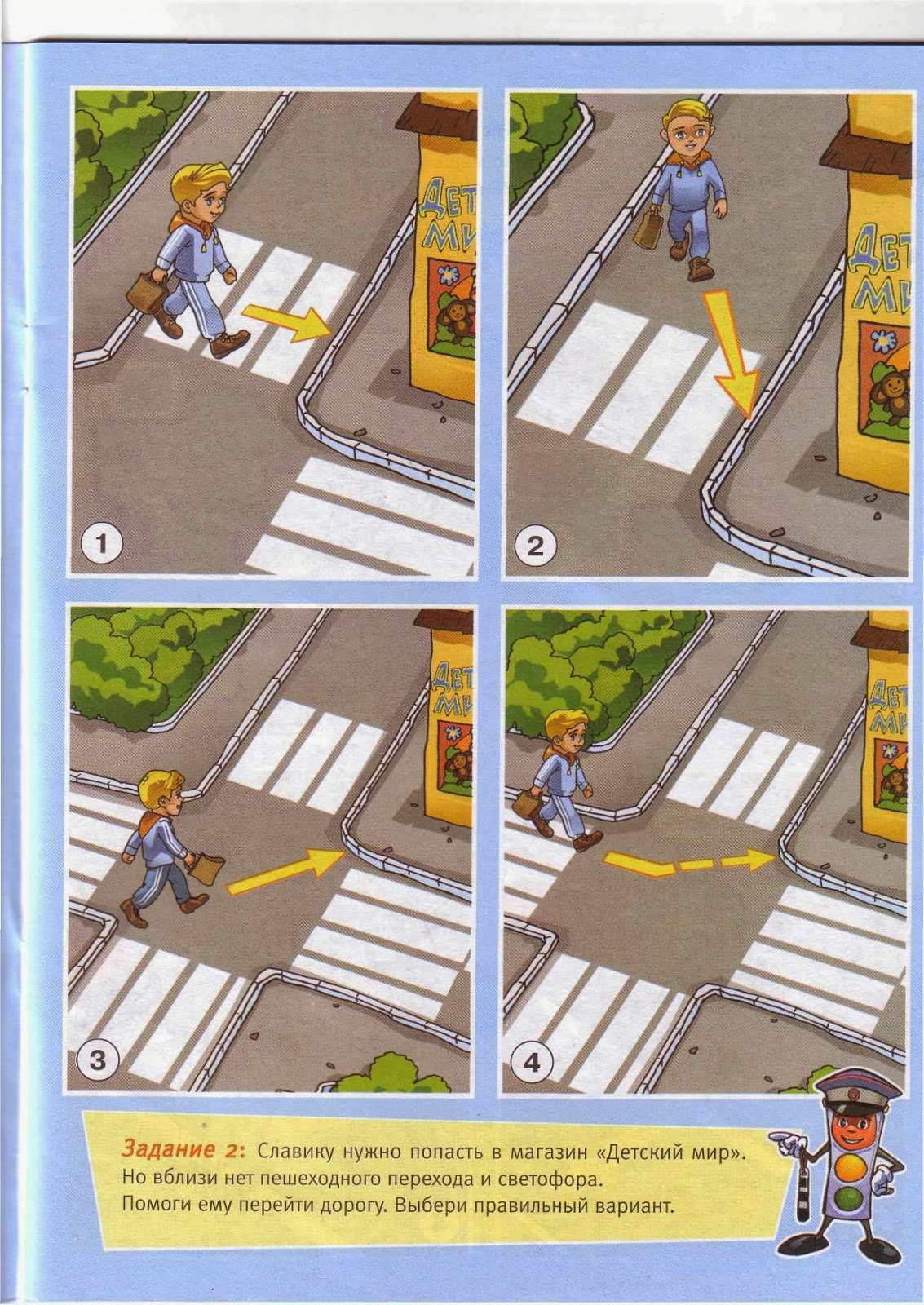 далее
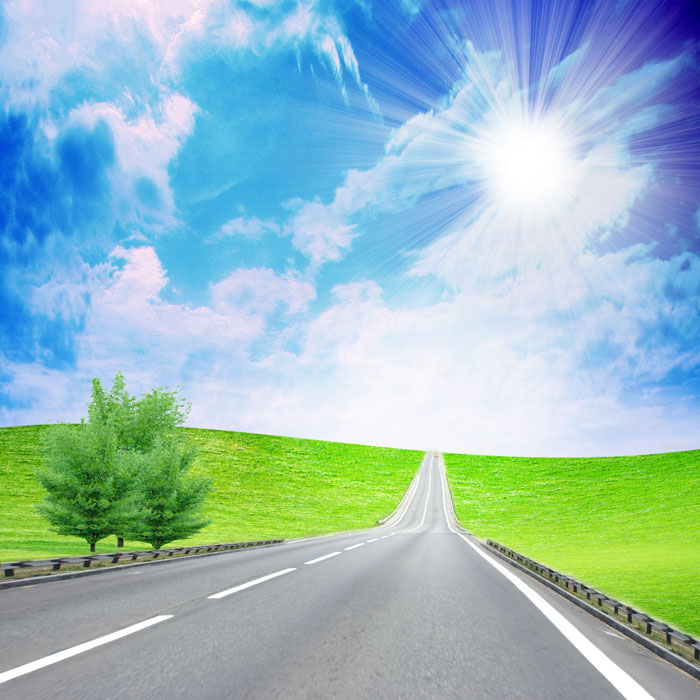 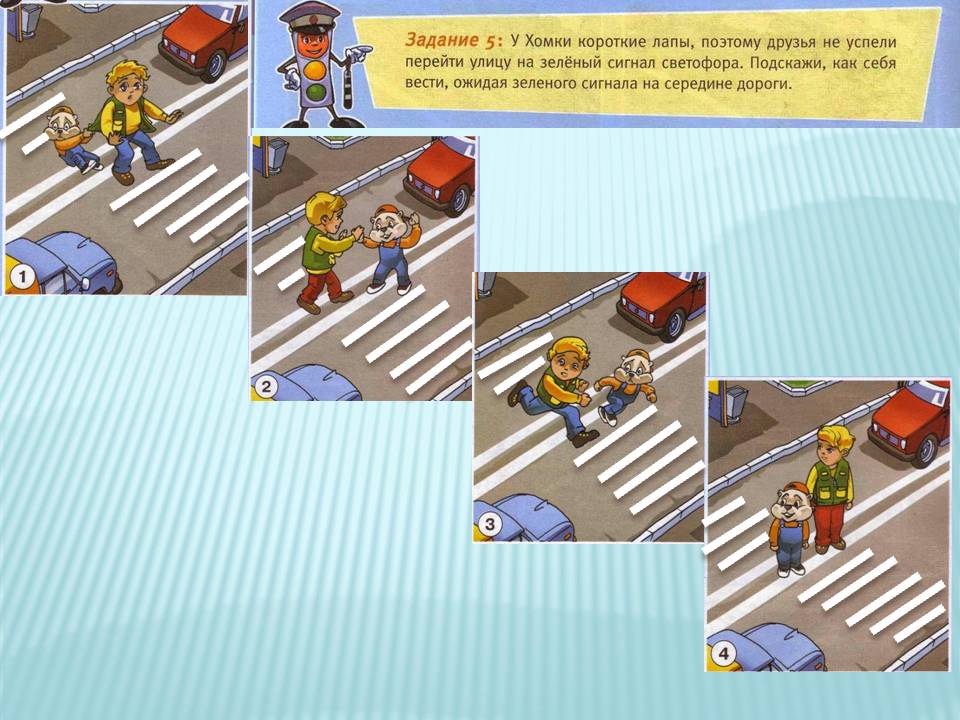 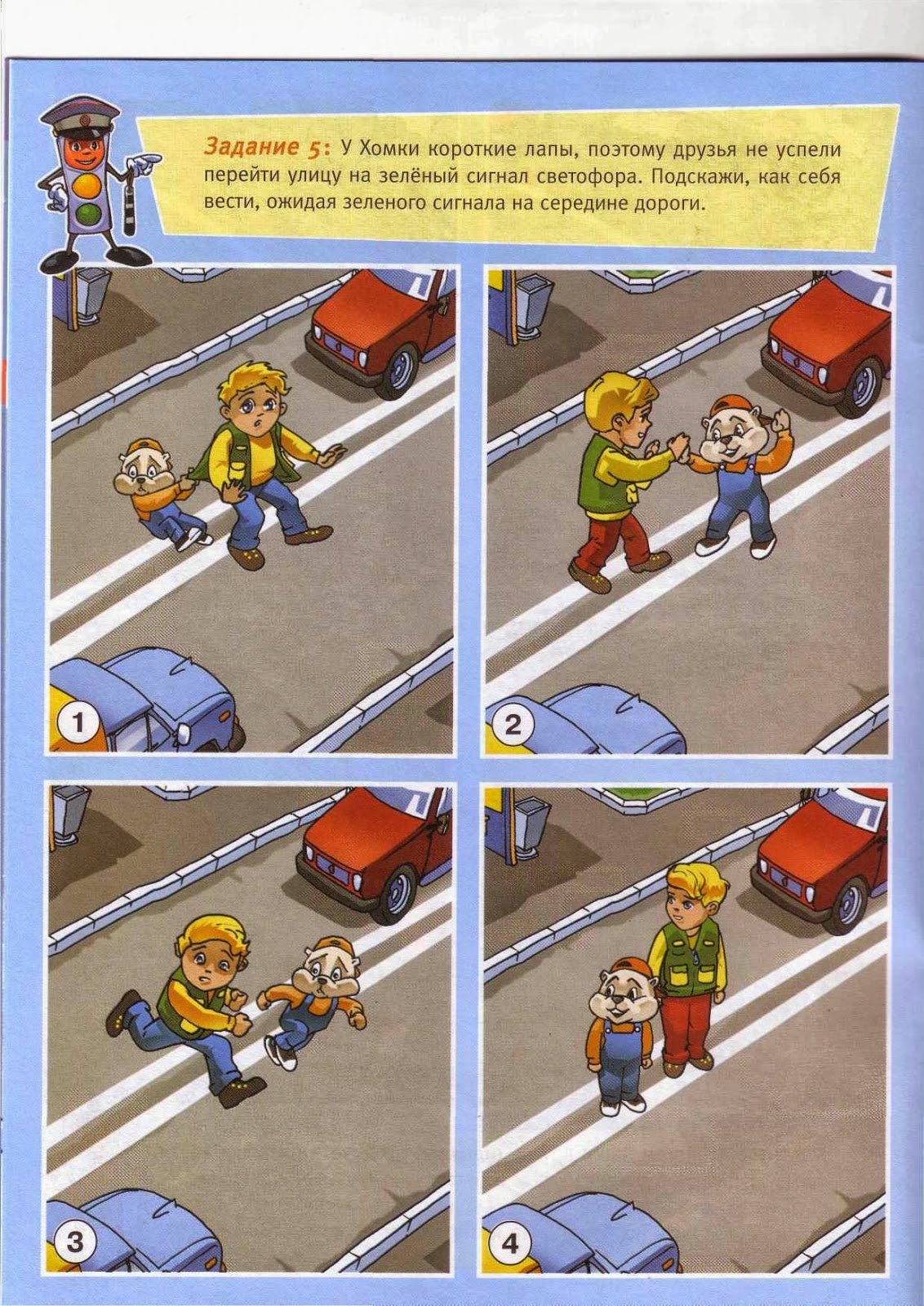 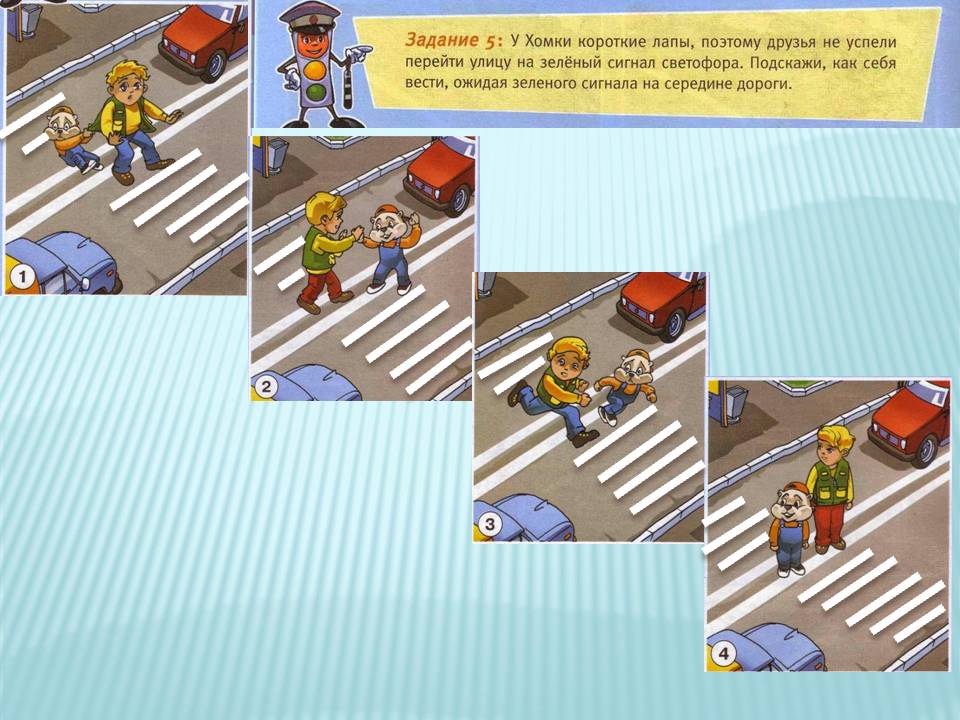 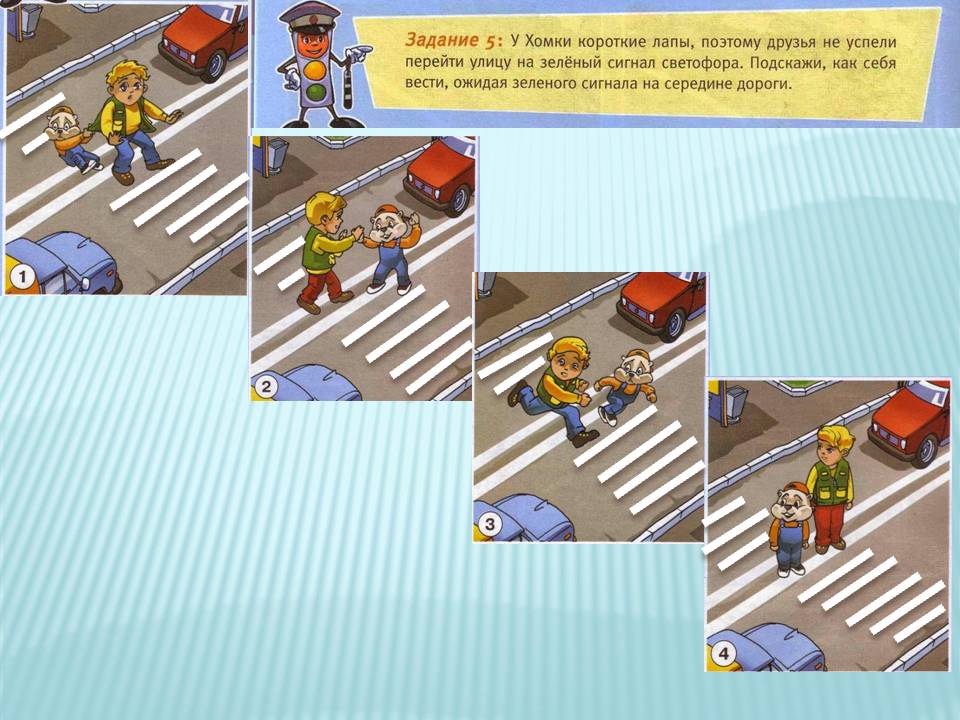 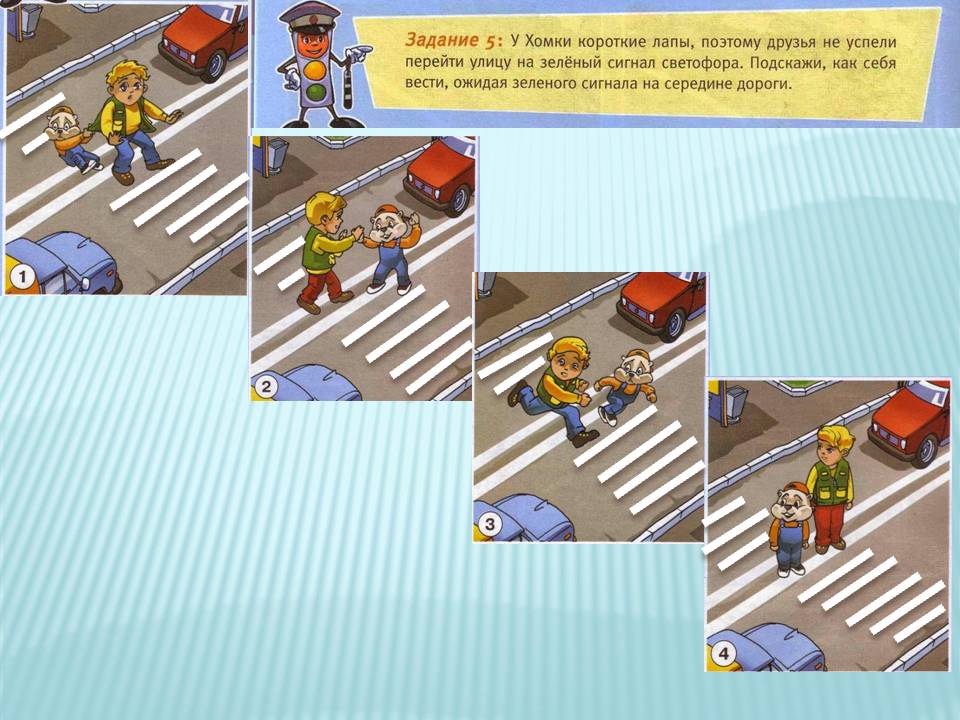 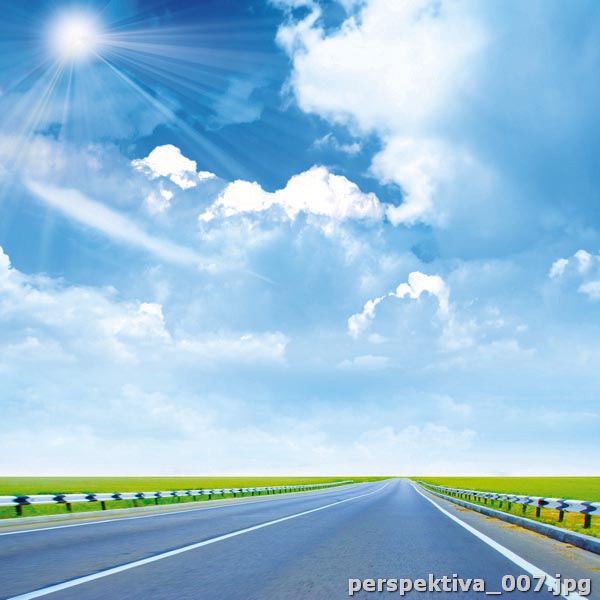 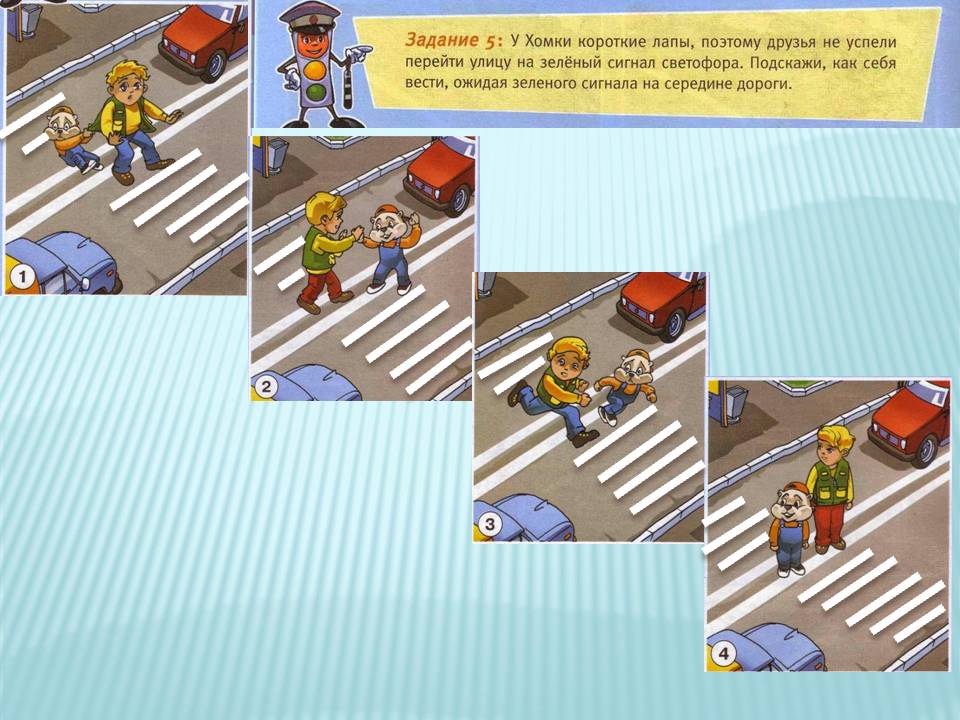 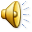 далее
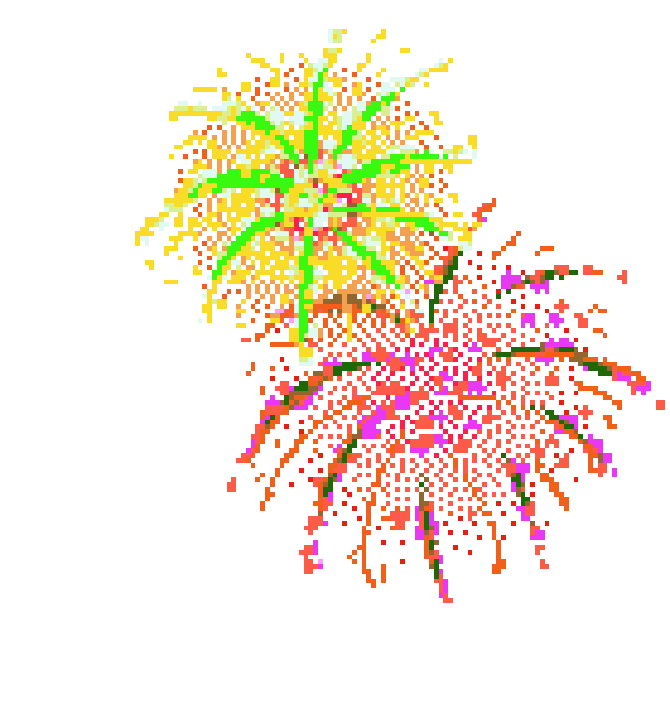 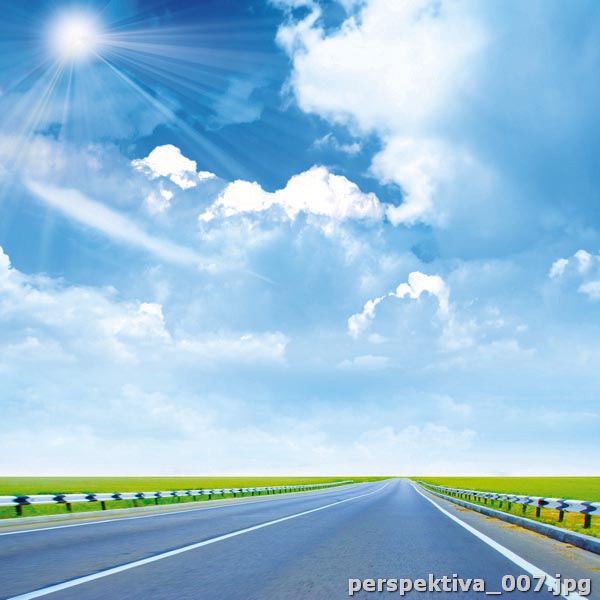 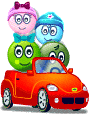 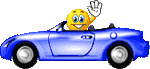 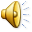 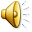